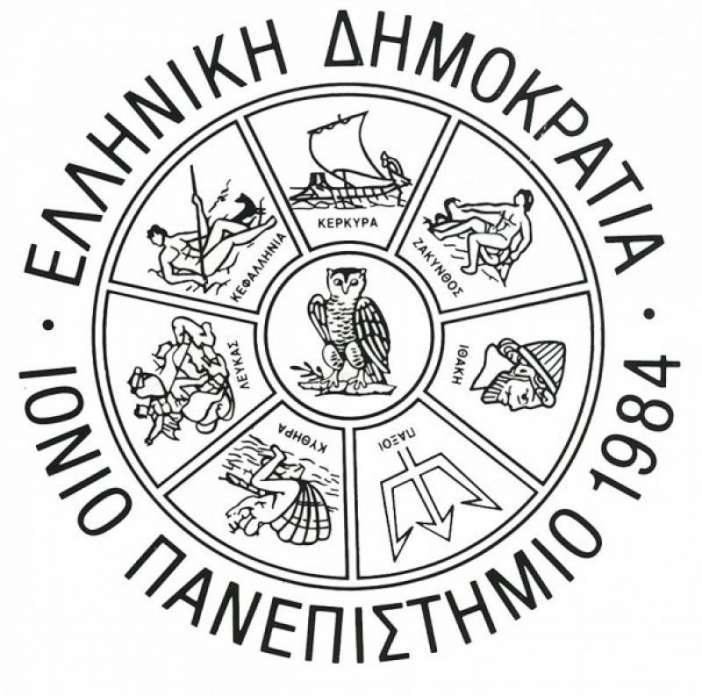 Ειδικά θέματα Διδακτικής της Πληροφορικής
6η Εβδομάδα
TPACK
Σπύρος Δουκάκης
sdoukakis@ionio.gr
04.11.2019 - 10.11.2019
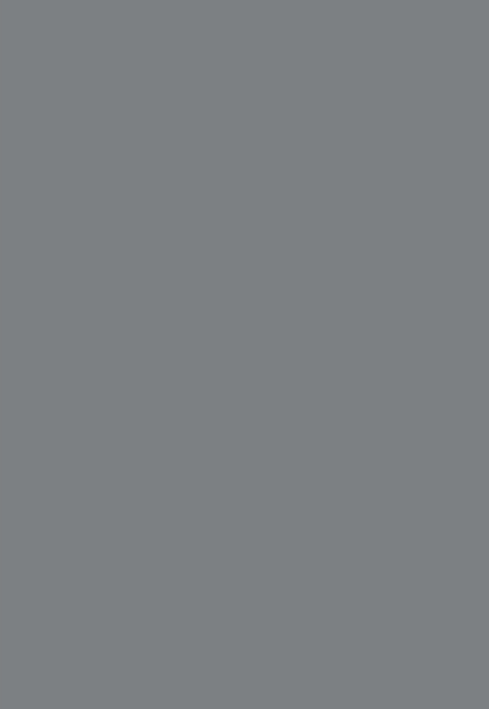 <Εισαγωγή>
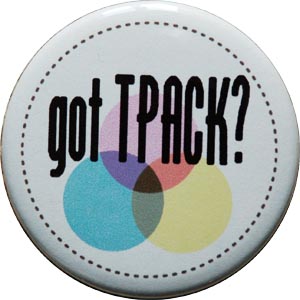 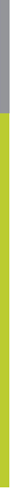 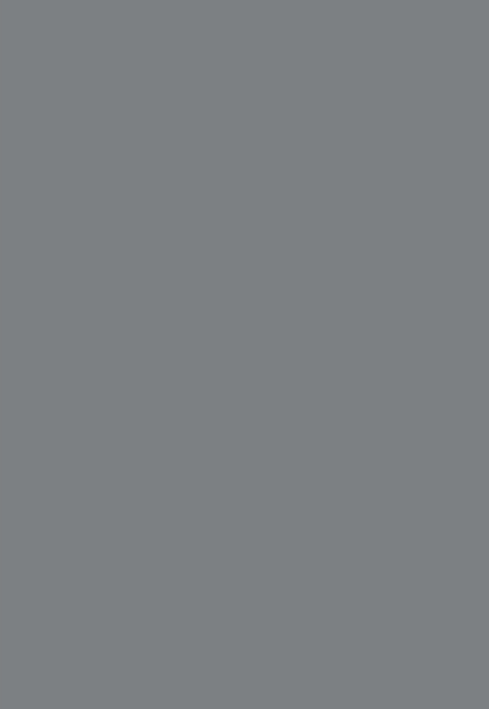 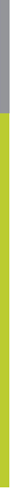 Προετοιμάζοντας αυτή την ενότητα, διαπίστωσα ότι ήθελα να κάνω δύο παράλληλες παρουσιάσεις
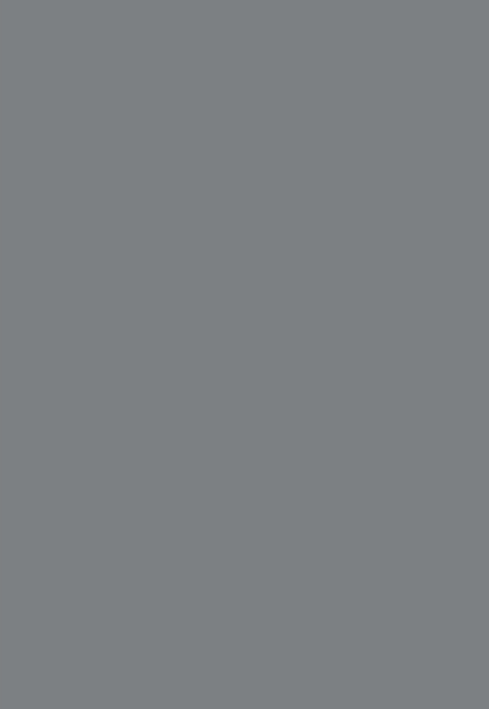 Έτσι αποφάσισα 
να ακολουθήσω 
τη μέθοδο με τα παράθυρα
Όπου εγώ θα μιλάω σε αυτό το τμήμα των διαφανειών και στο αριστερό τμήμα μπορεί να εμφανίζονται χρήσιμα μηνύματα και πληροφορίες.
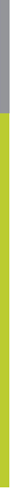 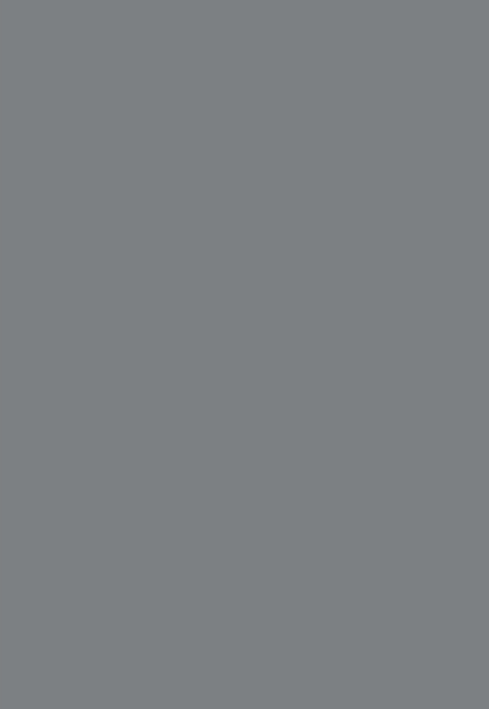 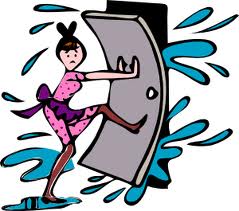 Δύο ομιλίες
Το κέρδος μας είναι ότι θα κάνω μία παρουσίαση που περιλαμβάνει
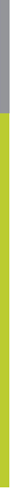 Απομακρύνσου
από τον χώρο μου
Δύο ομιλίες
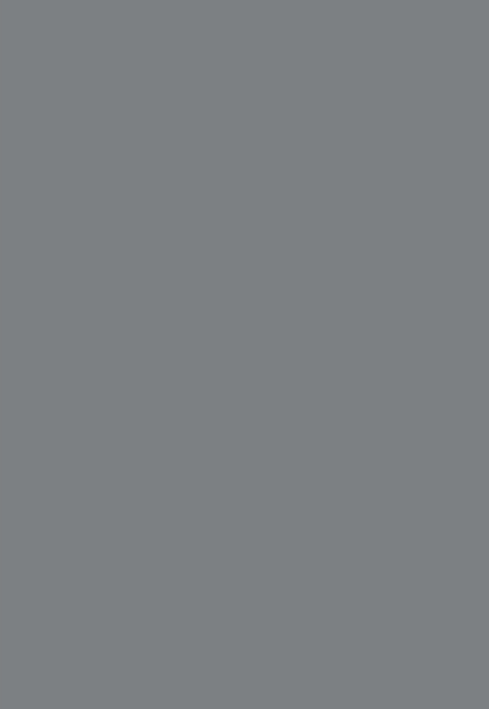 Αυτός είναι ο χώρος της ομιλίας ΜΟΥ
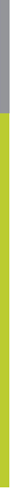 …και αυτός είναι ο χώρος της άλλης ομιλίας
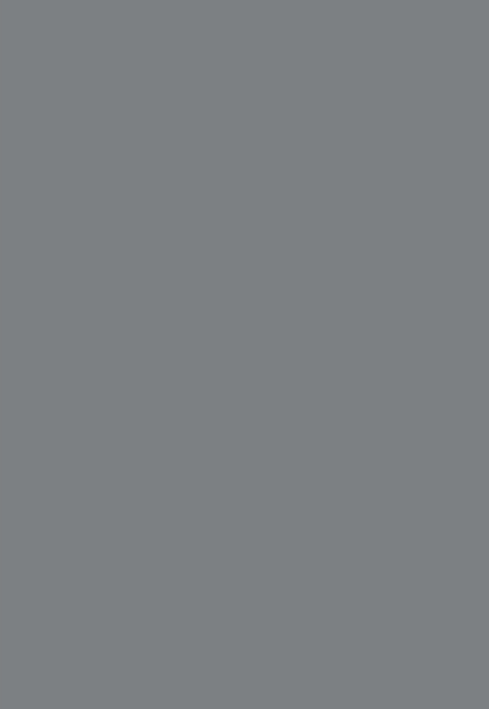 </Εισαγωγή>
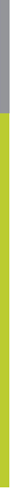 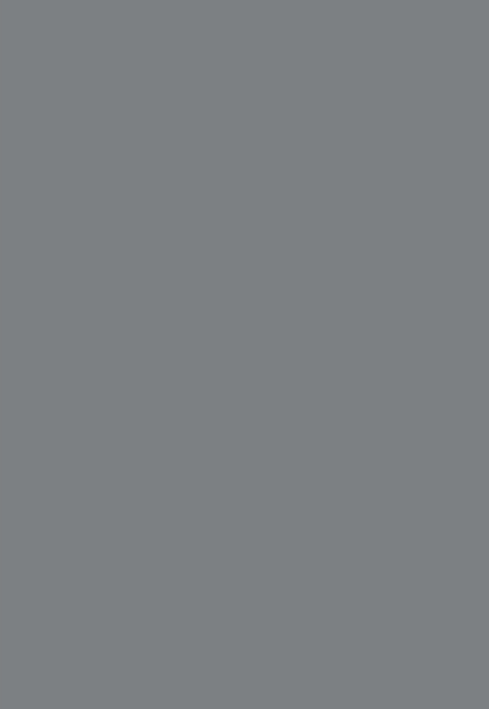 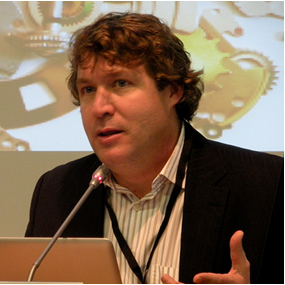 George Siemens
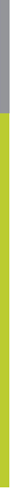 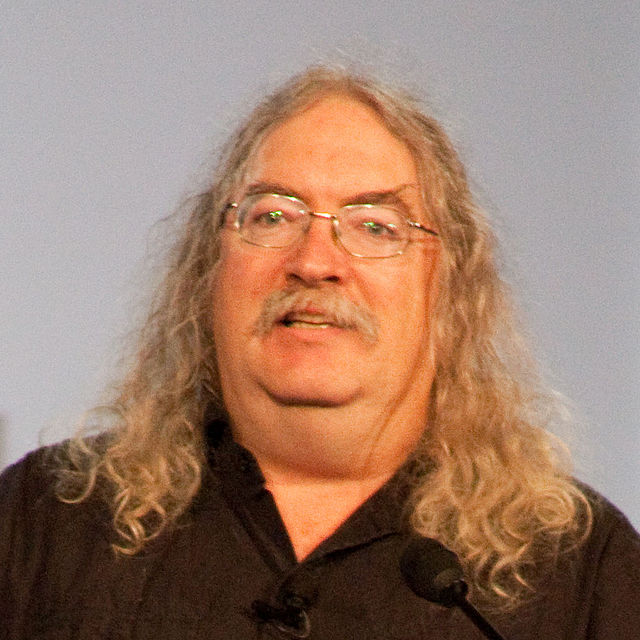 Stephen Downes
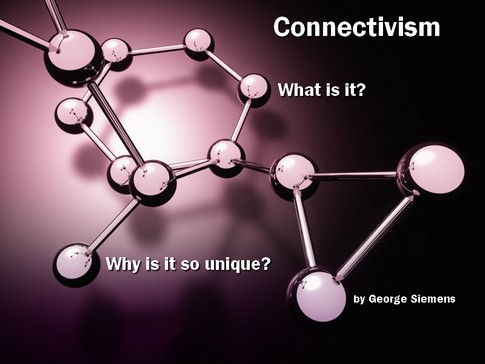 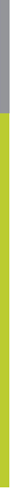 Θεωρητικό πλαίσιο ερμηνείας και κατανόησης των σύγχρονων τρόπων μάθησης, στην ψηφιακή εποχή.
Η μάθηση βασίζεται στην δυνατότητα κατασκευής και διάσχισης των συγκεκριμένων δικτύων.
Η γνώση είναι κατανεμημένη σε ένα δίκτυο συνδέσμων.
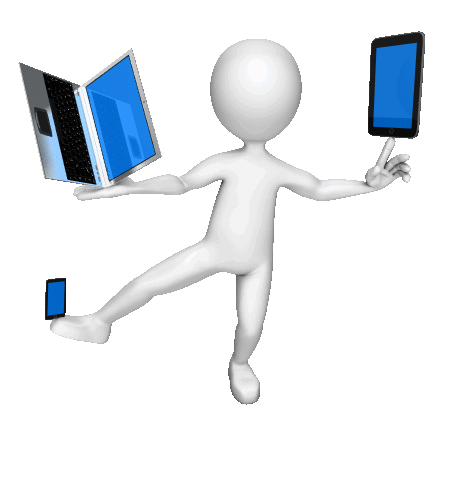 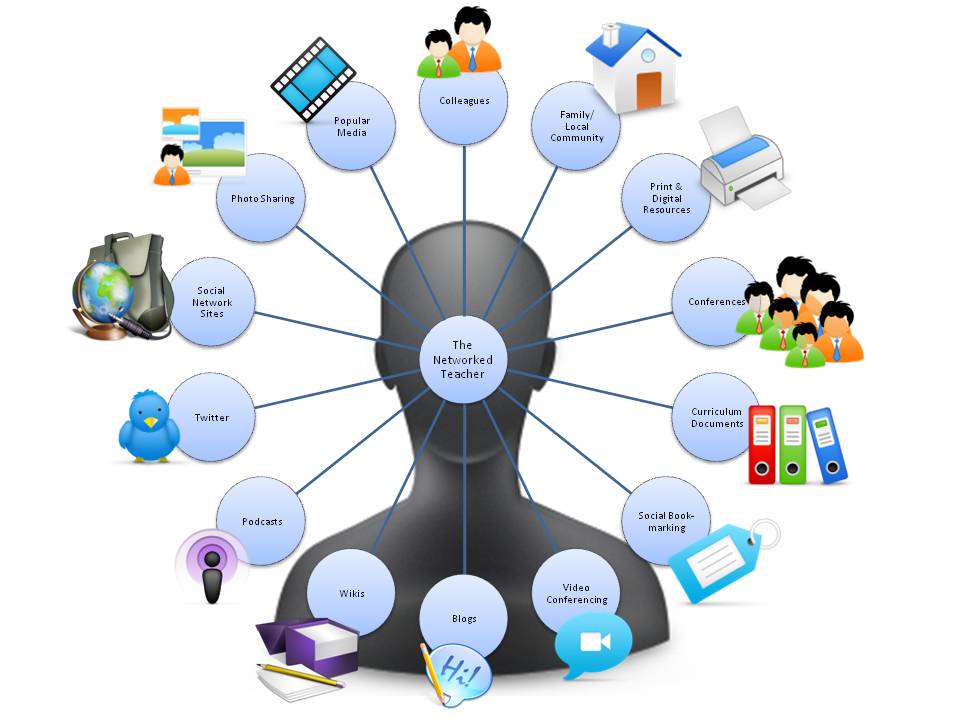 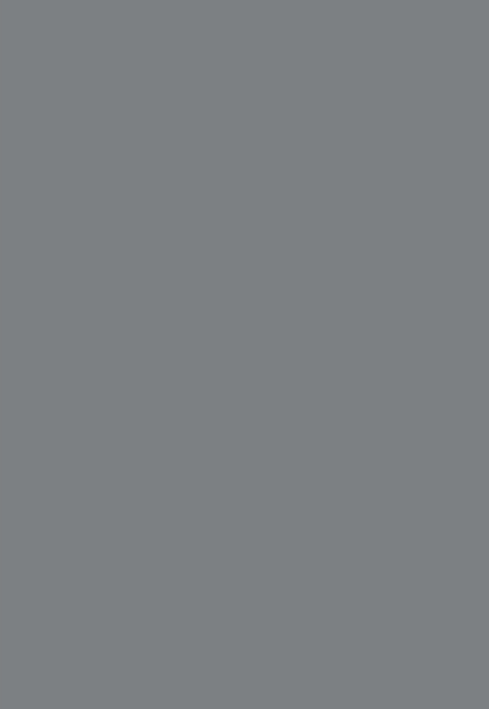 Έρχομαι λοιπόν με
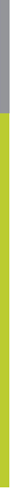 μία επωδό
ένα ρεφρέν
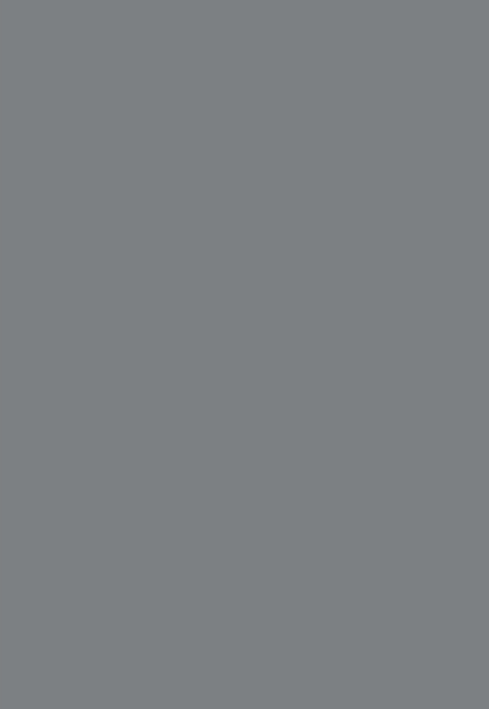 Καλή επιτυχία
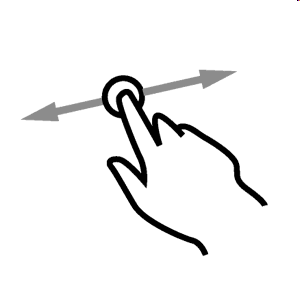 3 μέρη
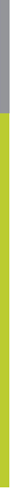 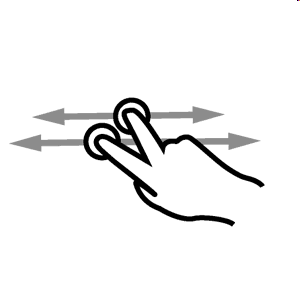 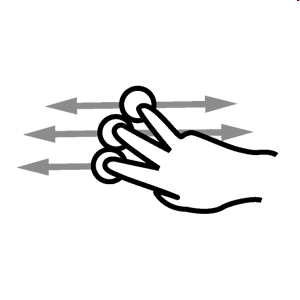 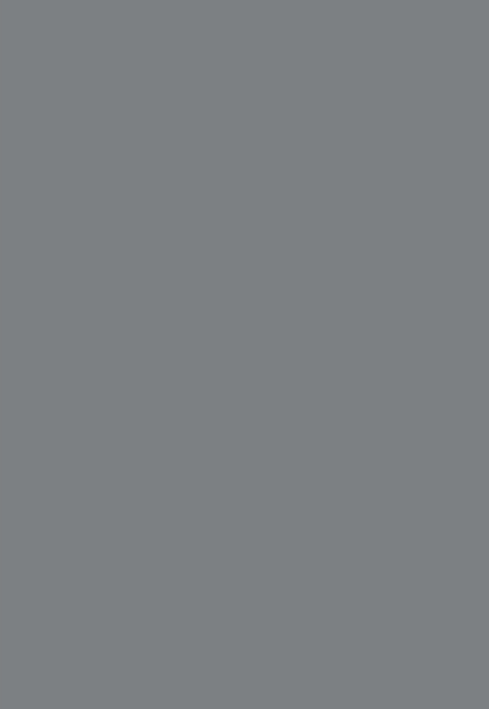 <Επωδός>
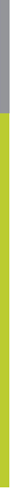 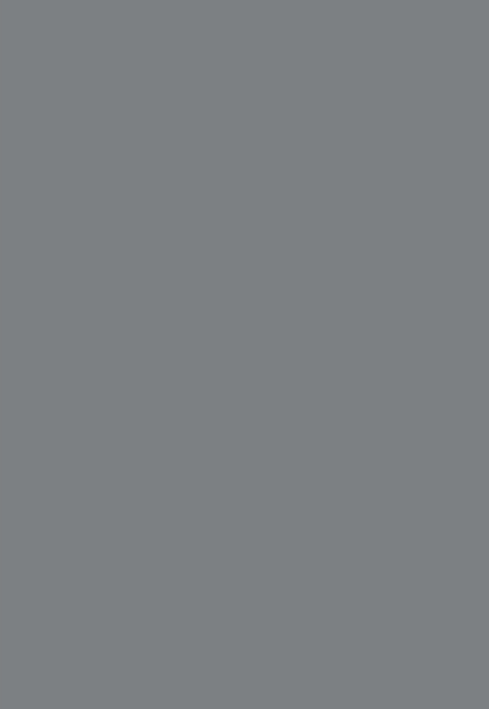 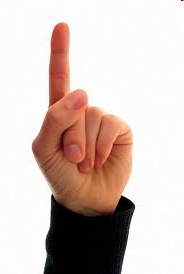 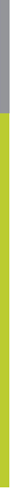 Η διδασκαλία 
με τη χρήση της τεχνολογίας είναι ένα σύνθετο πρόβλημα που δεν επιδέχεται μοναδική λύση
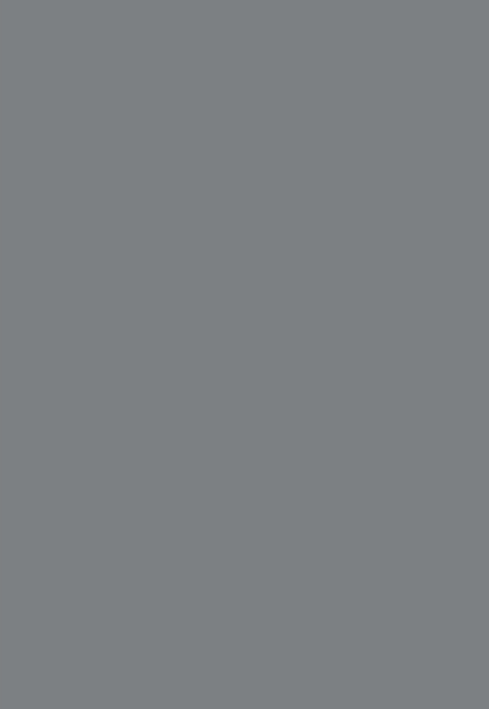 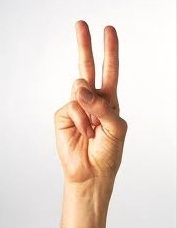 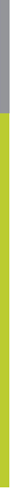 Τέτοιου είδους
προβλήματα
απαιτούν
ΔΗΜΙΟΥΡΓΙΚΕΣ
λύσεις
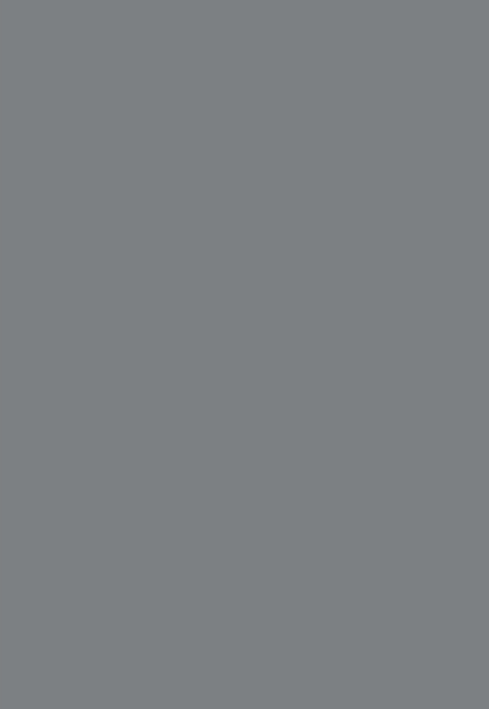 Ξενόφερτος όρος…

Total PACKage
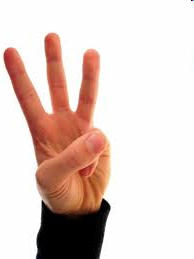 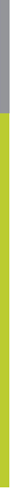 Οι εκπαιδευτικοί είναι οι σχεδιαστές
του 
Total PACKage!
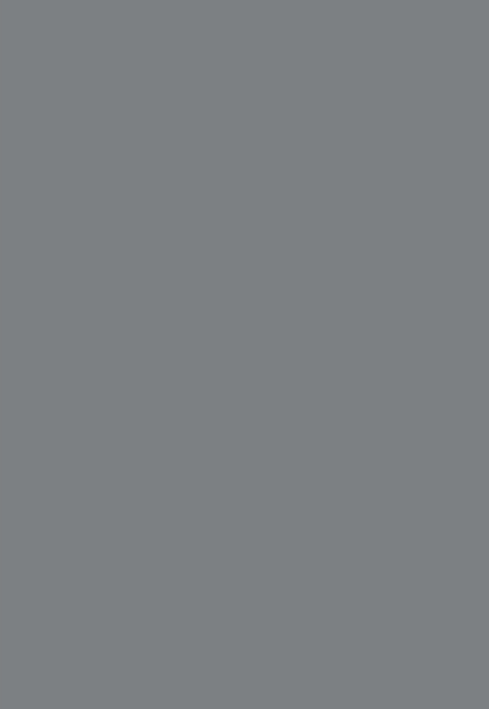 Ποτέ δεν ξεχνάμε να κλείνουμε μία ετικέτα (tag) που ανοίγουμε…
</Επωδός>
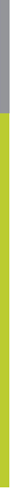 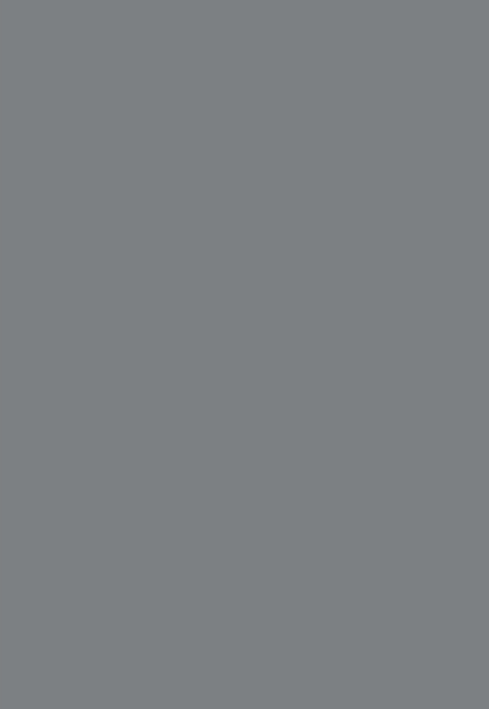 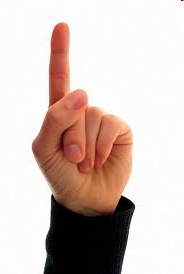 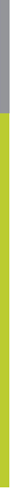 Η διδασκαλία 
με τη χρήση της τεχνολογίας είναι ένα σύνθετο πρόβλημα που δεν επιδέχεται μοναδική λύση
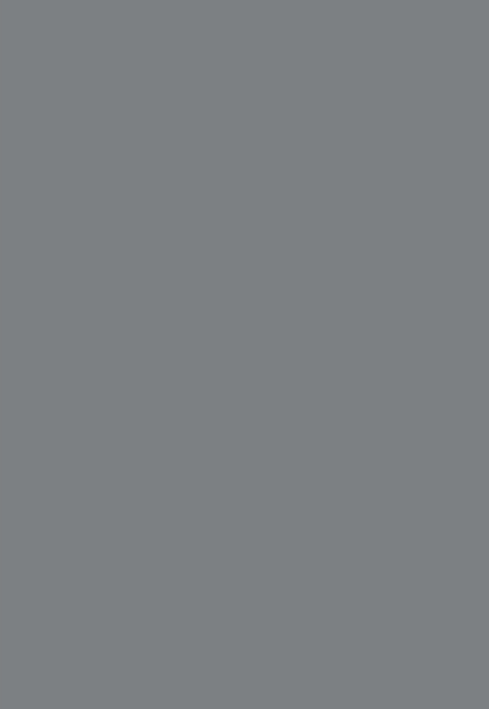 Ας πούμε απλώς
Διδασκαλία
Παιδαγωγική
Pedagogy
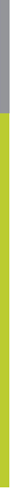 Pedagogical Knowledge
Παιδαγωγική Γνώση
Πώς οι μαθητές κατασκευάζουν τη γνώση και αποκτούν δεξιό-τητες και θετική στάση…
Πρακτικές, μέθοδοι, σκοπός, αξίες, ανάγκες, αξιολόγηση
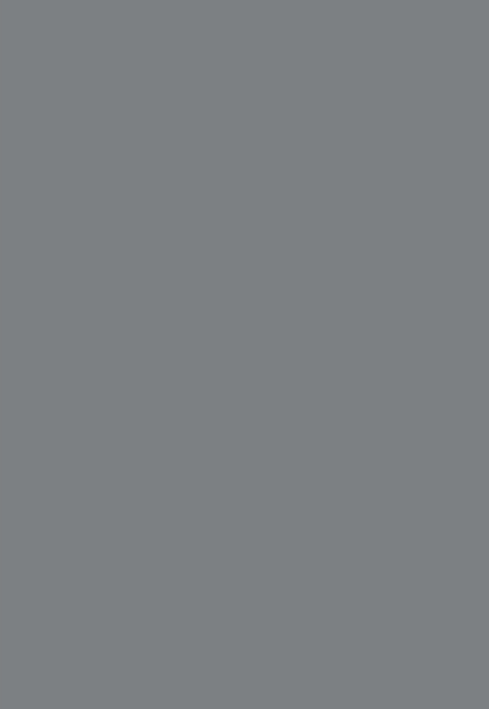 Απλώς ΛΕΣ στους μαθητές και τις μαθήτριες τι πρέπει να ξέρουν… 
Τι μπέρδεμα και πολυπλοκότητα έχει αυτό;
Μπερδεμένη!

Πολύπλοκη!
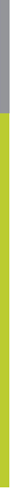 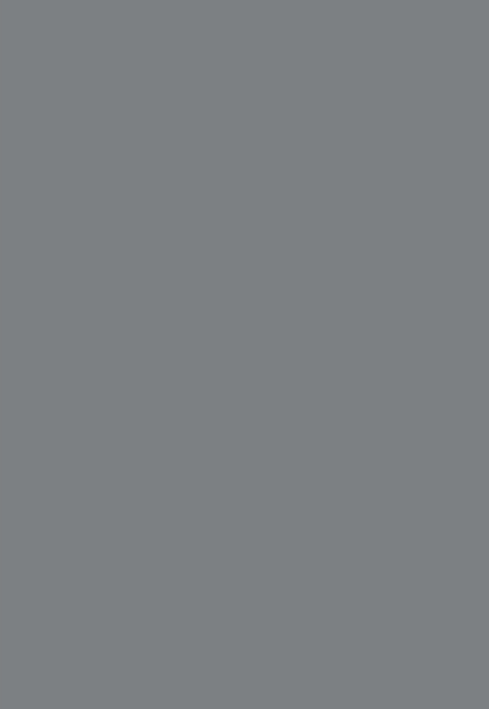 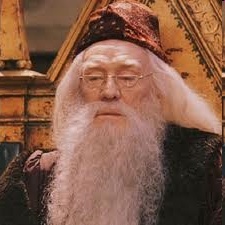 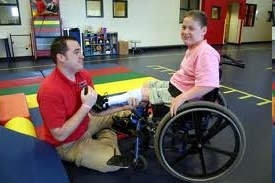 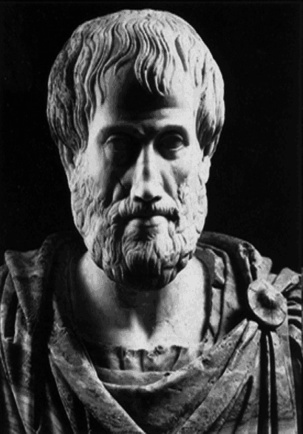 Ρόλοι
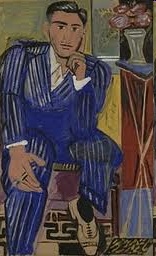 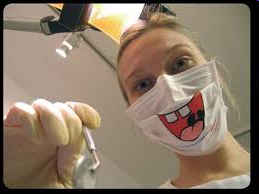 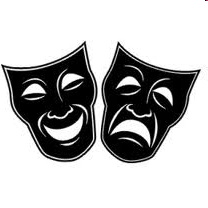 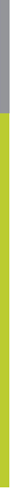 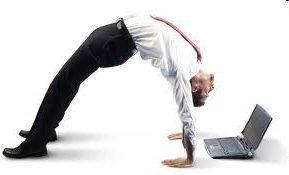 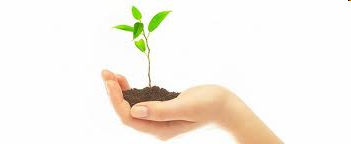 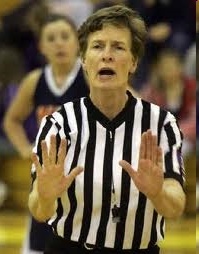 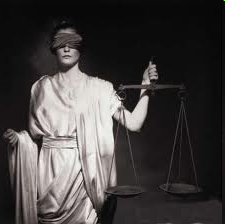 & άλλα
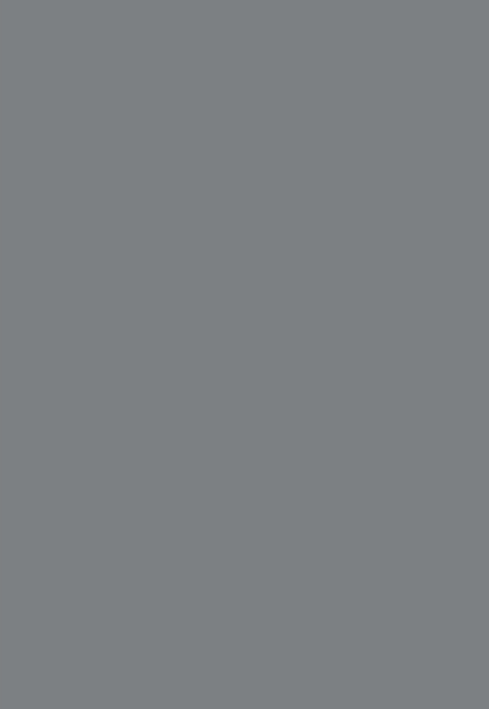 Αρκετά Μπερδεμένη!

Αρκετά Πολύπλοκη!
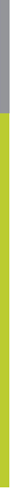 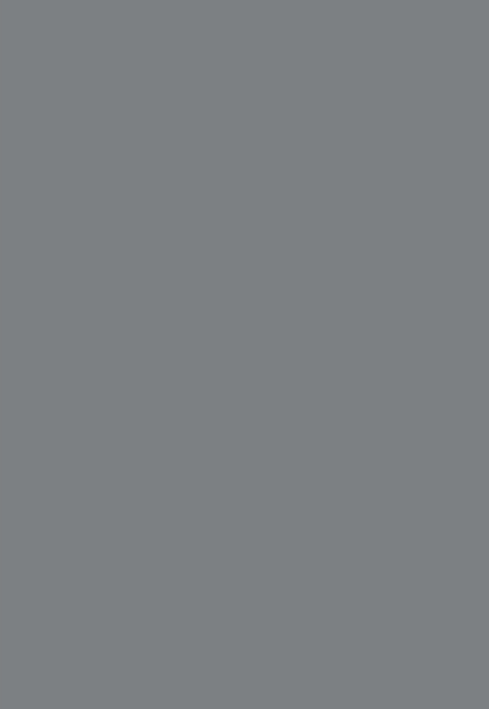 Τι είναι άσκηση συμπλήρωσης κενών;
Τι λείπει όμως;
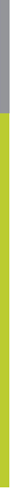 [Speaker Notes: Όχι δεν είναι άσκηση συμπλήρωσης κενών…]
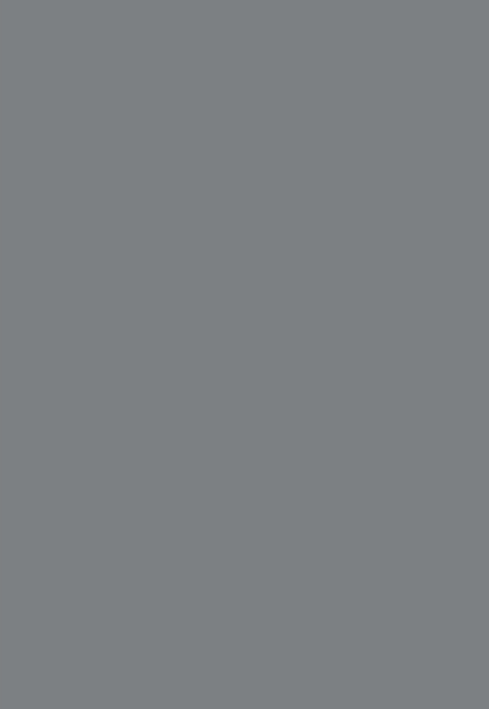 Η διδασκαλία πραγματοποιείται για να διδάξει κάποιος/α κάτι…
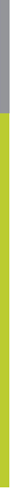 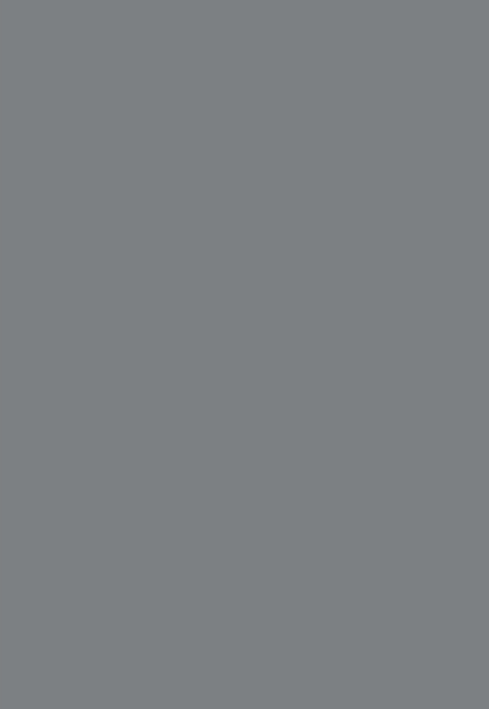 Διδακτέα Ύλη
Περιεχόμενο
Content
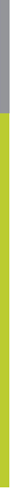 Content Knowledge
Γνώση του Περιεχομένου
Έννοιες, θεωρίες, ιδέες, οργάνωση, αποδείξεις, στοιχεία, πρακτικές, 
Επιστημολογίες των εκπαιδευτικών
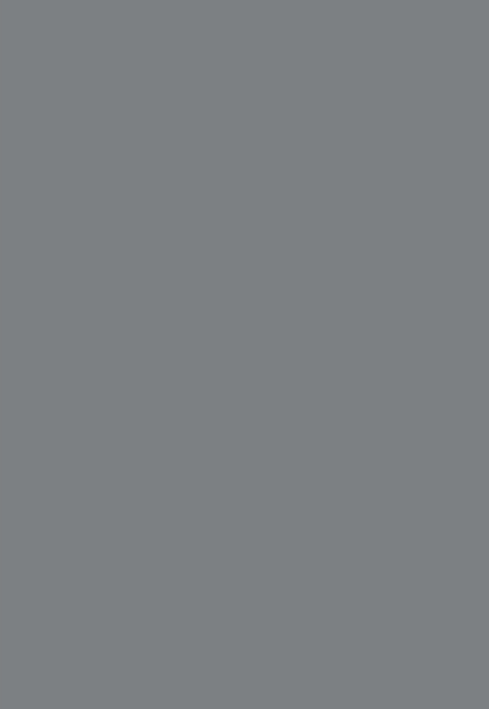 … και κάθε περιεχόμενο διδασκαλίας είναι ανοικτό και πολύπλοκο
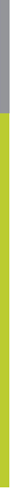 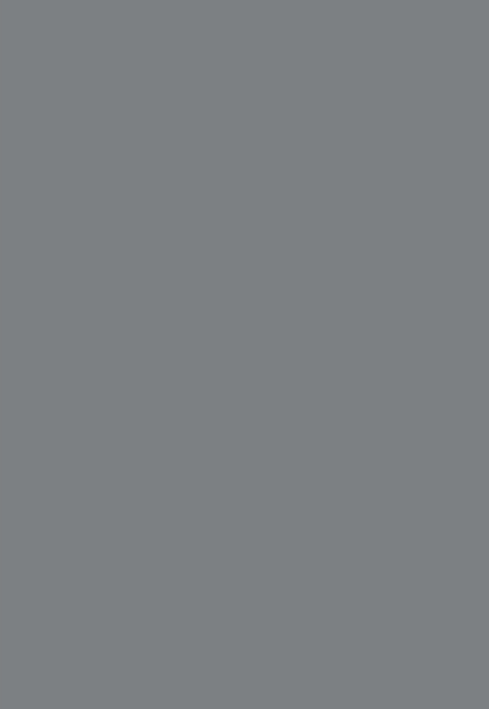 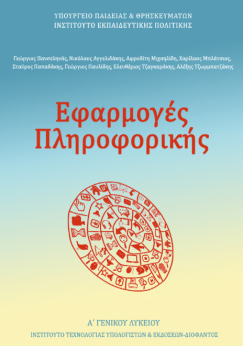 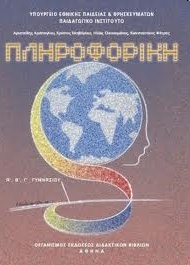 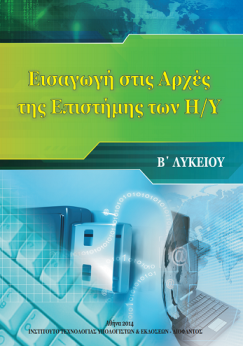 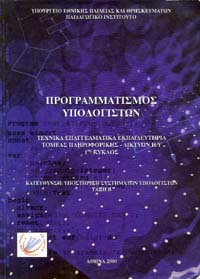 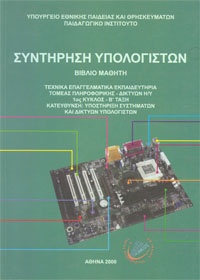 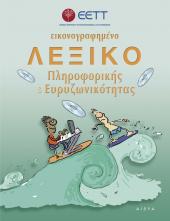 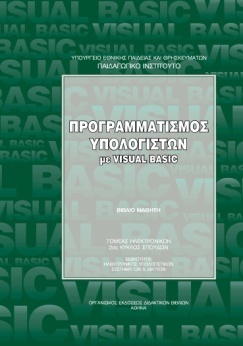 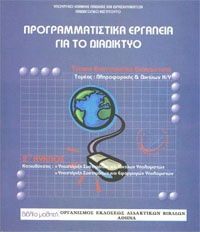 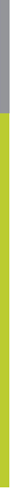 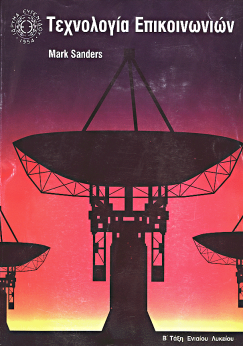 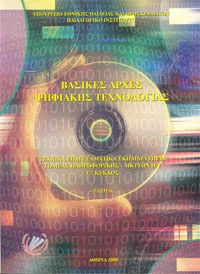 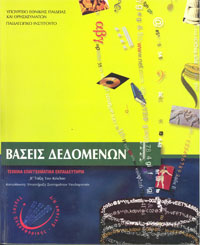 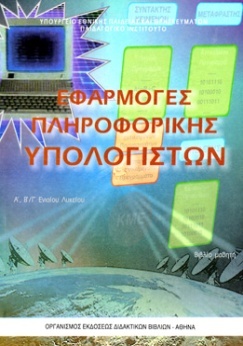 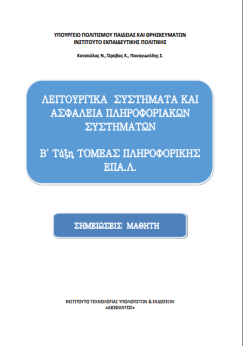 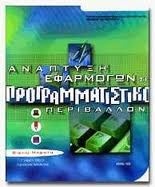 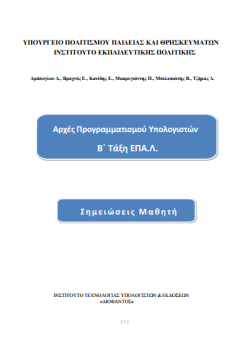 & άλλα
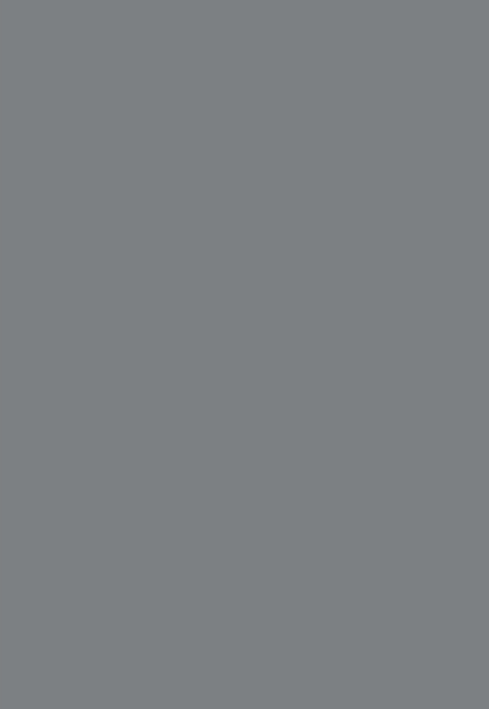 Ανοικτό! 

Πολύπλοκο!
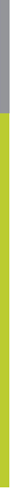 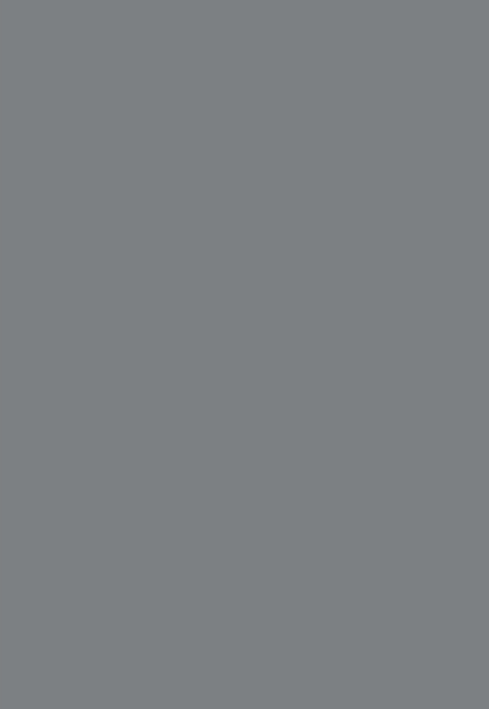 Παραδείγματα…

C ή Python

Οπτικός ή Κειμενικός Προγραμματισμός

Ο «πόλεμος» μεταξύ Μαθηματικών και Φυσικών επιστημών
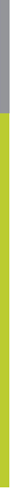 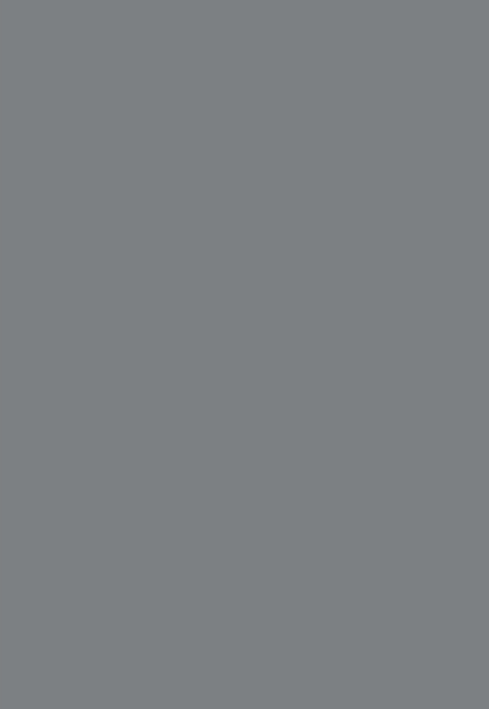 Παιδαγωγική
Pedagogy
Διδακτέα Ύλη
Περιεχόμενο
Content
Παιδαγωγική
Pedagogy
Διδακτέα Ύλη
Περιεχόμενο
Content
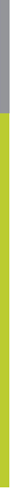 Pedagogical Content Knowledge
Παιδαγωγική Γνώση του Περιεχομένου
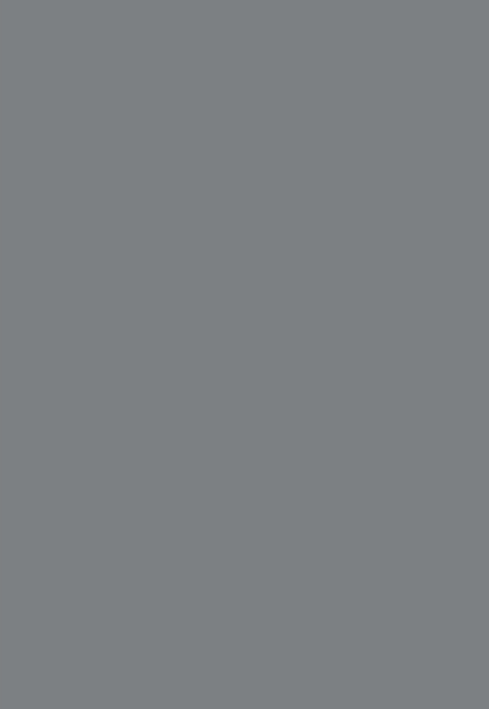 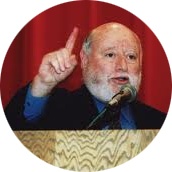 Σύγχρονες θεωρίες κατασκευής της γνώσης
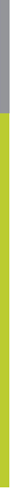 Pedagogical Content Knowledge
Παιδαγωγική Γνώση του Περιεχομένου
Παρανοήσεις, συνδέ-σεις, γνώσεις, εναλ-λακτικές προσεγγίσεις
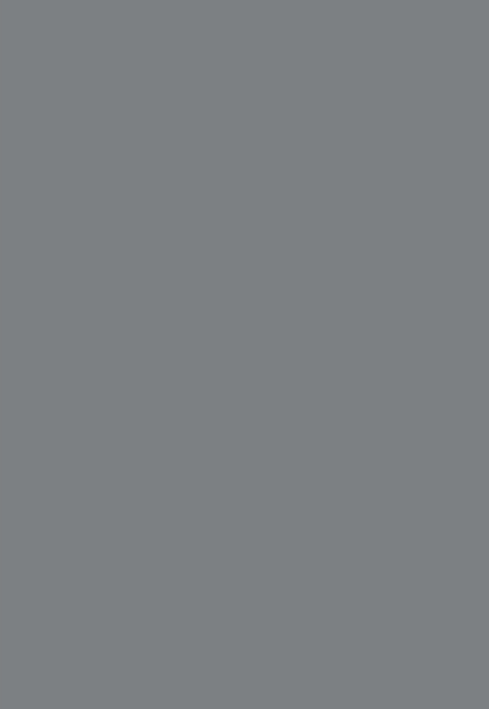 Οι πληροφορικοί…
(οι εκπαιδευτικοί….)
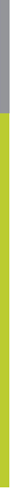 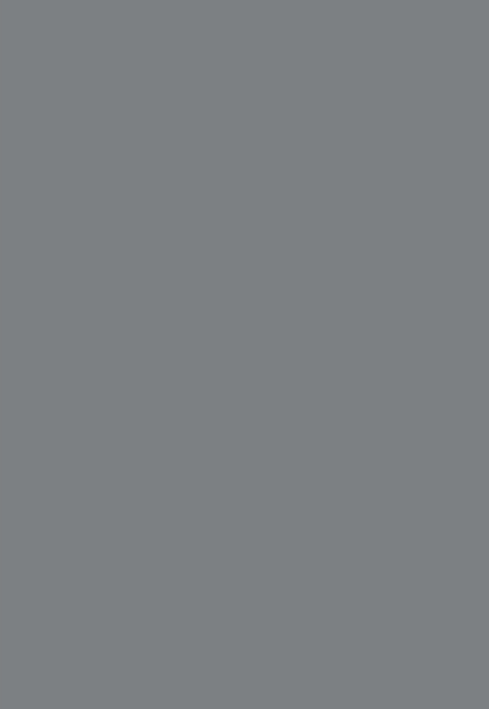 δεν φτάνει μόνο να είναι γνώστες της Επιστήμης
που θα διδάξουν
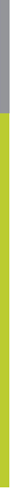 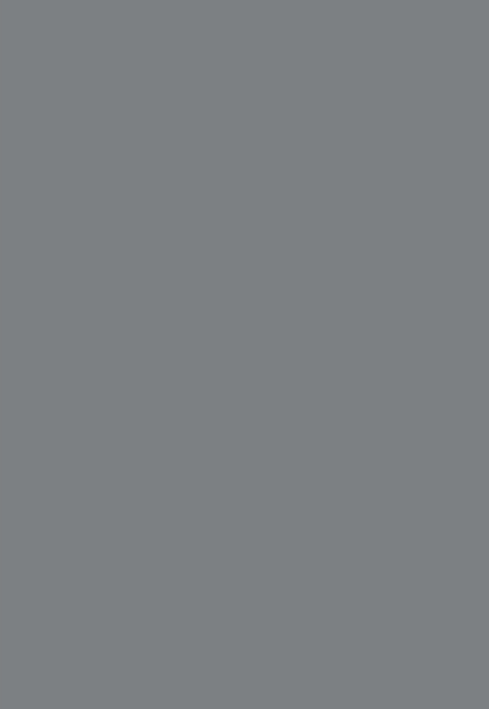 Το ίδιο…
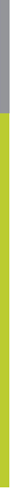 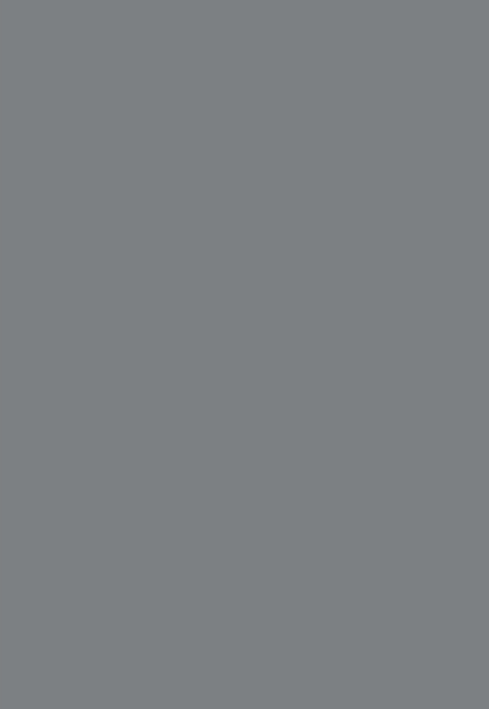 Για έναν μαθηματικό
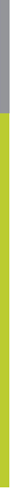 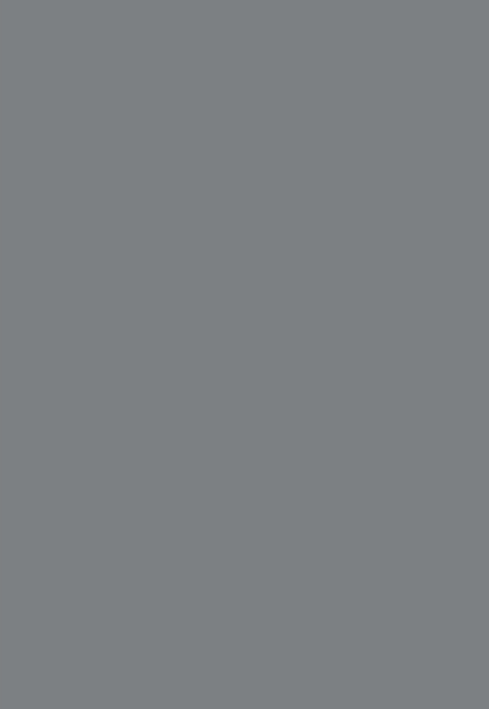 Για μία φιλόλογο
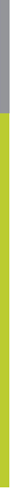 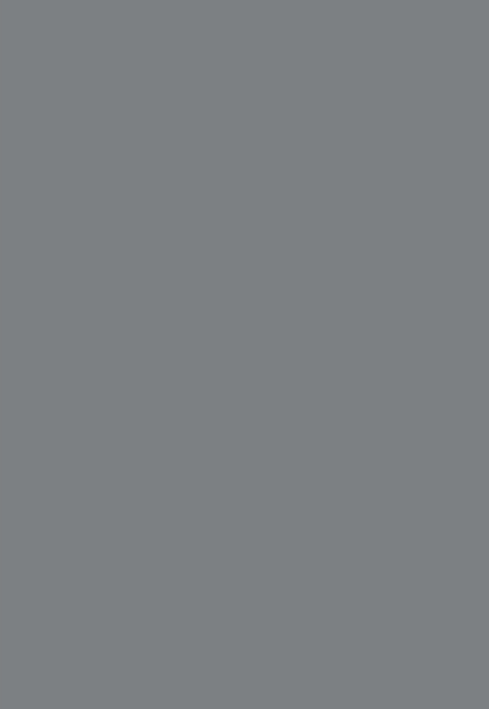 Για μία βιολόγο
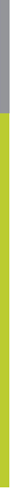 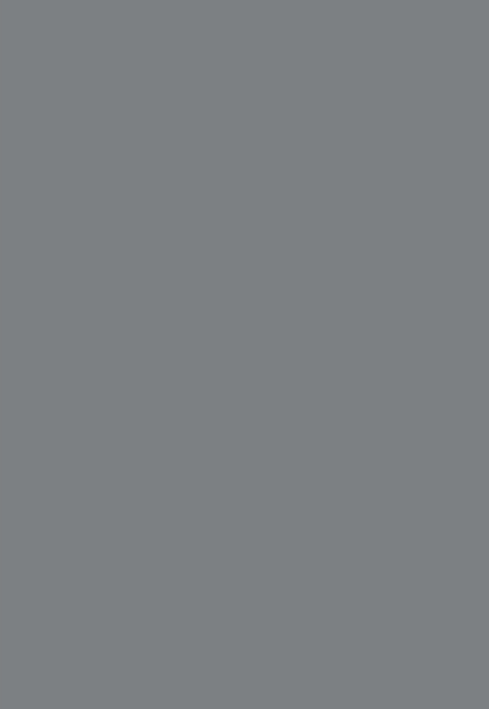 ή για έναν θεολόγο
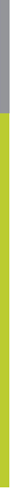 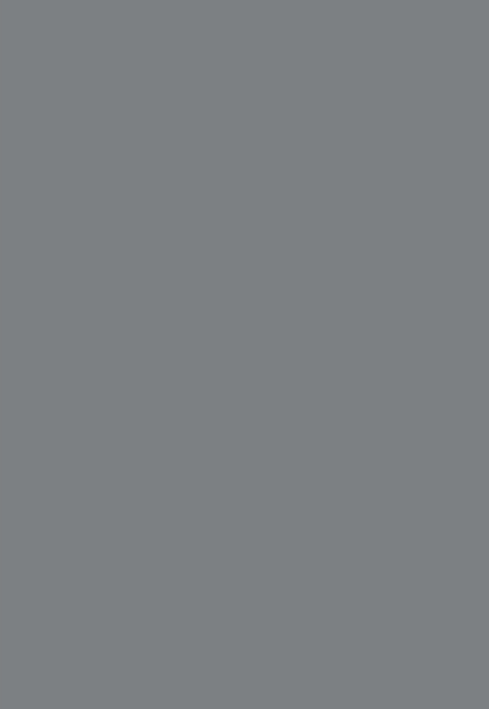 Η ποιότητα της διδασκαλίας
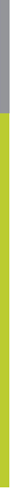 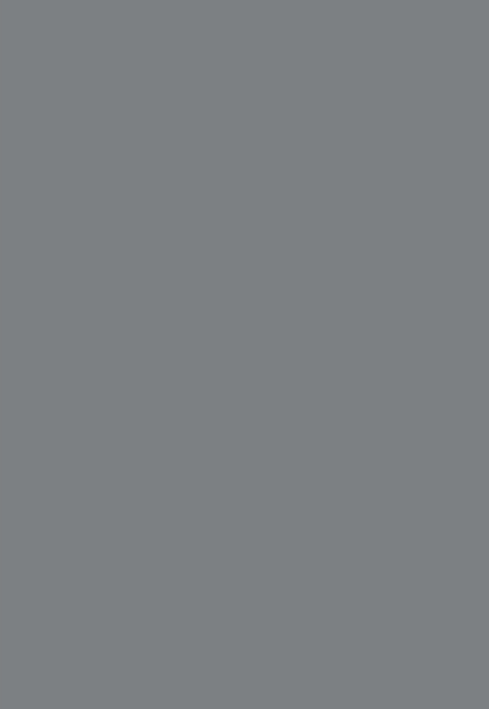 …είναι ο μετασχηματισμός της διδακτέας ύλης (του περιεχομένου)
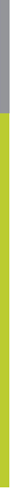 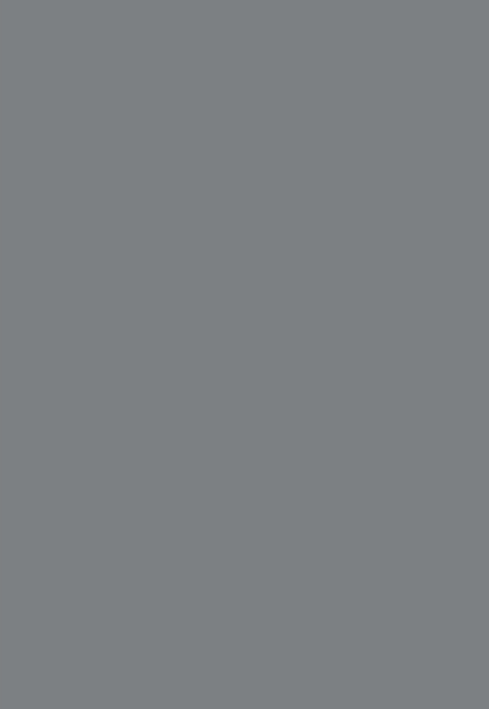 ..ώστε να διευκολυνθεί η μάθηση των μαθητών και των μαθητριών μας
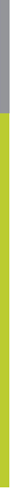 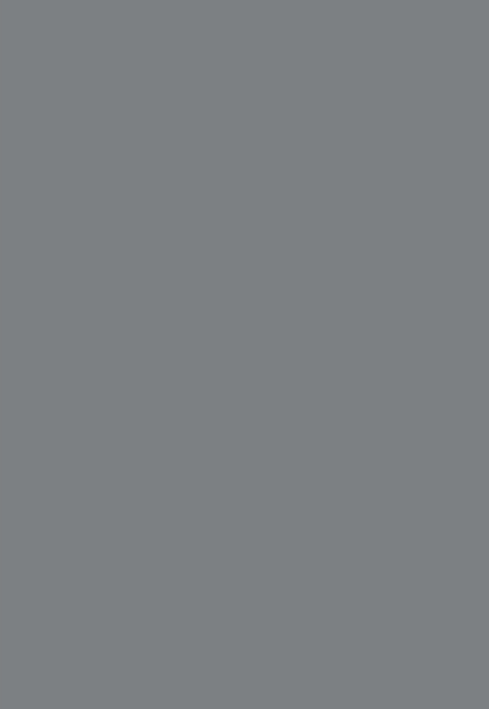 Πού είναι η τεχνολογία;
Μεγάλη η συνεισφορά του Shulman για το PCK
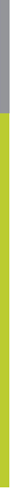 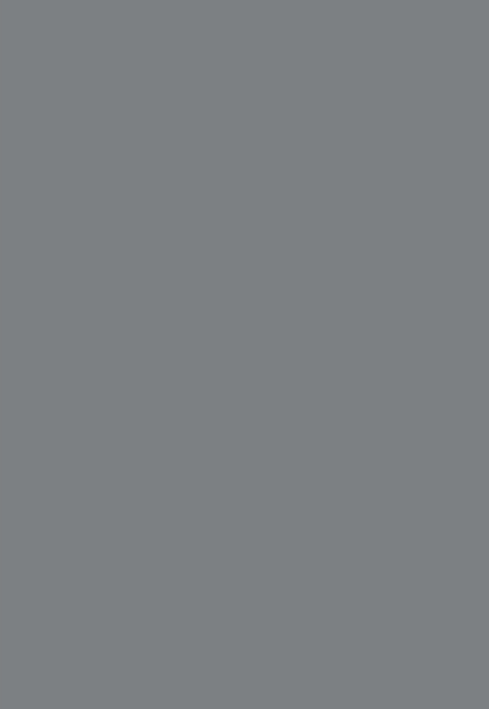 Εννοείς τη χρήση του PowerPoint… Σωστά;
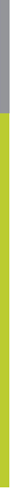 Τεχνολογία
Technology
Technological Knowledge
Τεχνολογική Γνώση
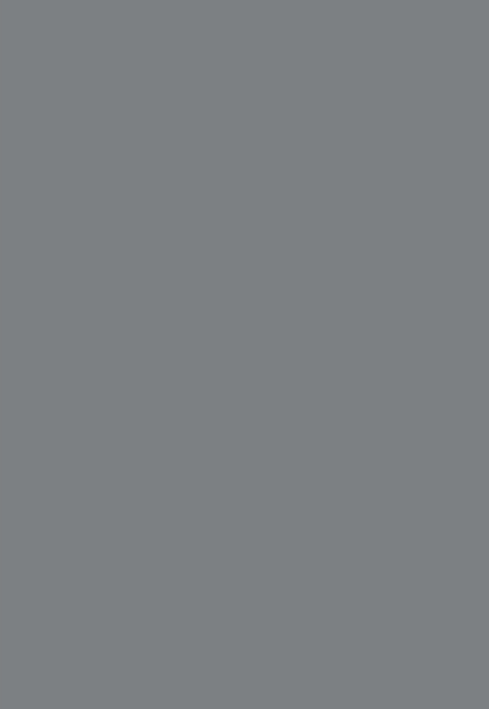 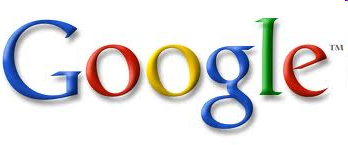 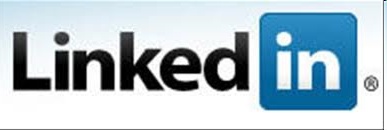 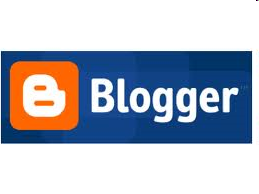 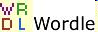 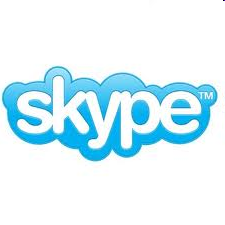 Πάρα πολλά!!
Οι εκπαιδευτικοί δεν μπορούν να τα χρησιμοποιούν όλα
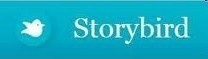 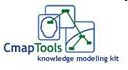 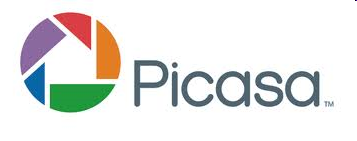 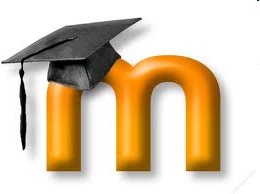 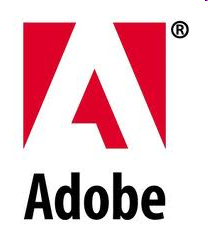 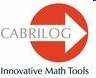 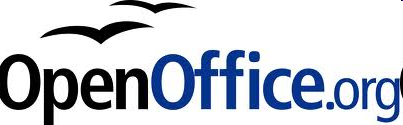 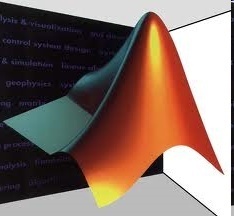 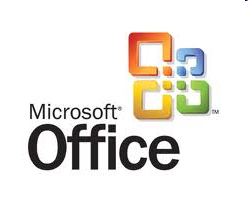 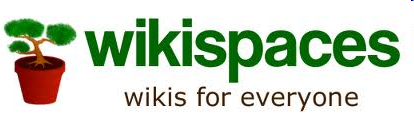 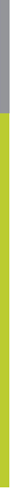 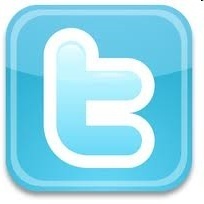 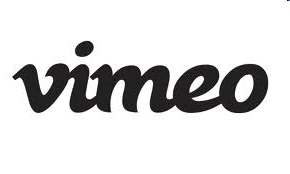 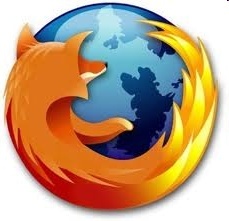 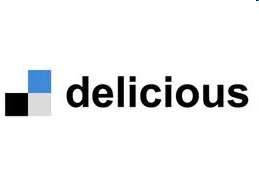 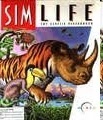 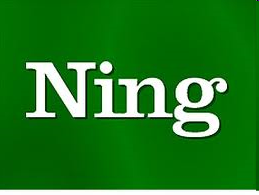 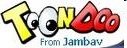 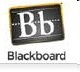 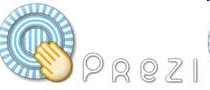 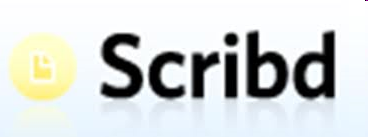 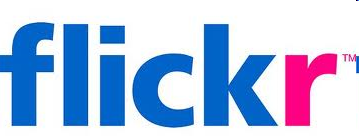 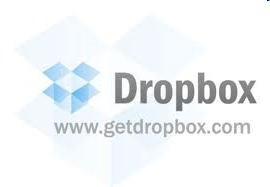 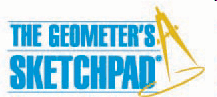 Ευχαριστώ
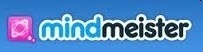 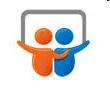 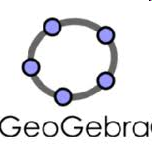 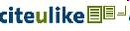 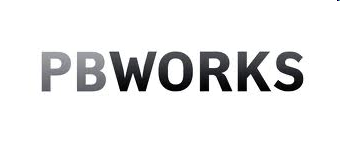 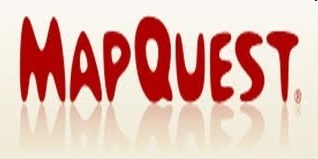 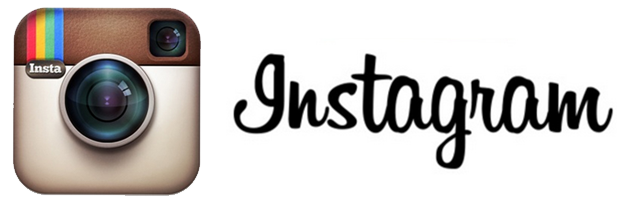 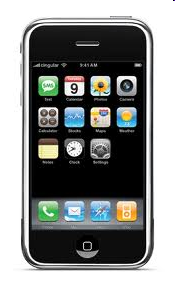 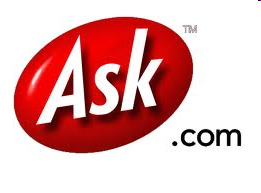 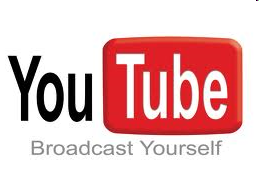 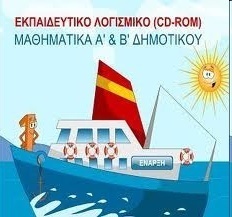 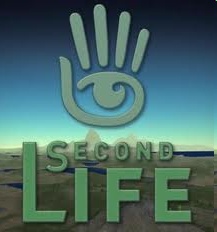 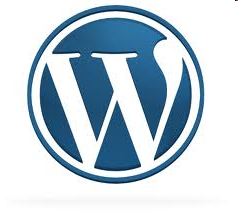 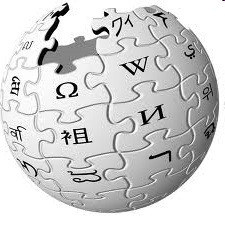 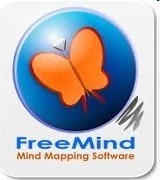 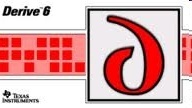 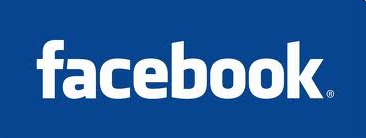 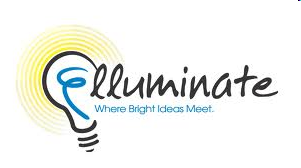 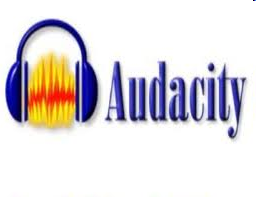 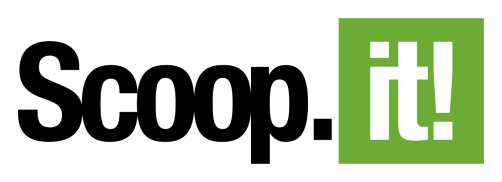 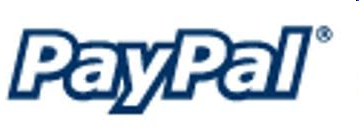 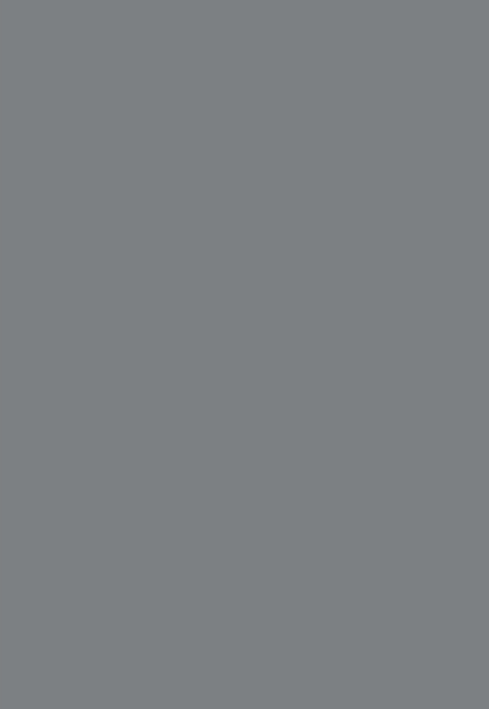 … και μαντέψτε οι ψηφιακές τεχνολογίες είναι πολύπλοκες
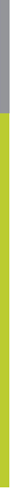 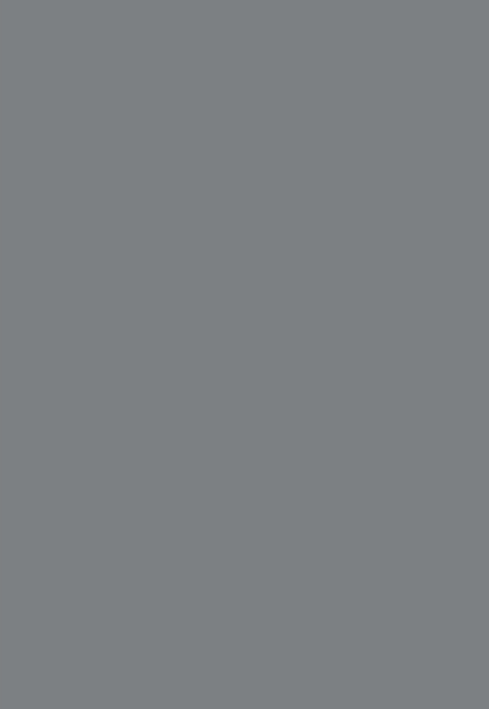 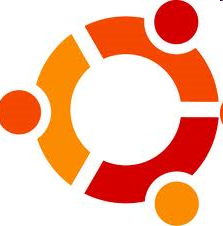 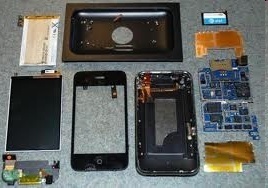 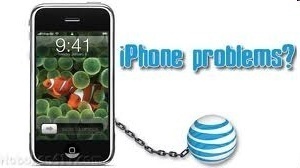 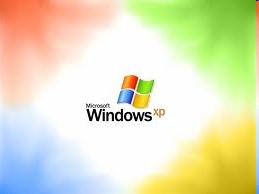 Παραδείγματα

Ασταθή λογισμικά
Διαφορετικές εκδό-σεις λογισμικού
Μη δυνατότητα διερεύνησης υλικού και λογισμικού
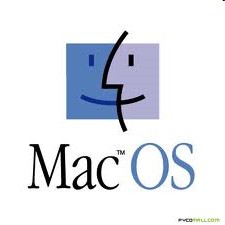 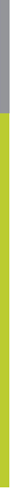 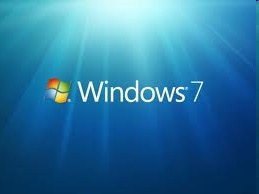 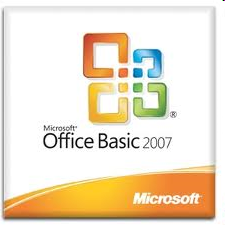 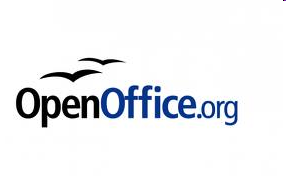 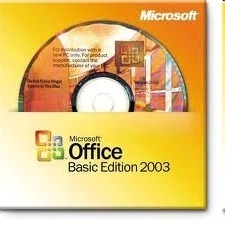 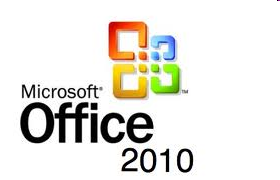 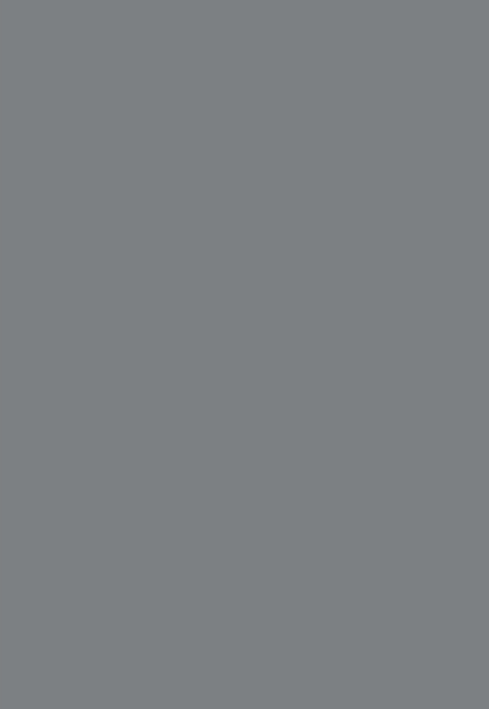 Παρόλα αυτά…
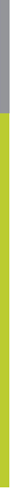 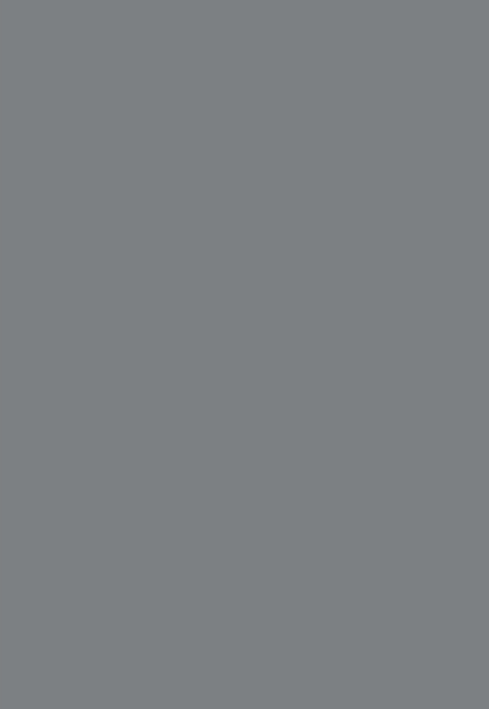 ΤΠΕ
Οι         αλλάζουν τα πάντα!
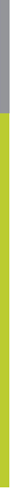 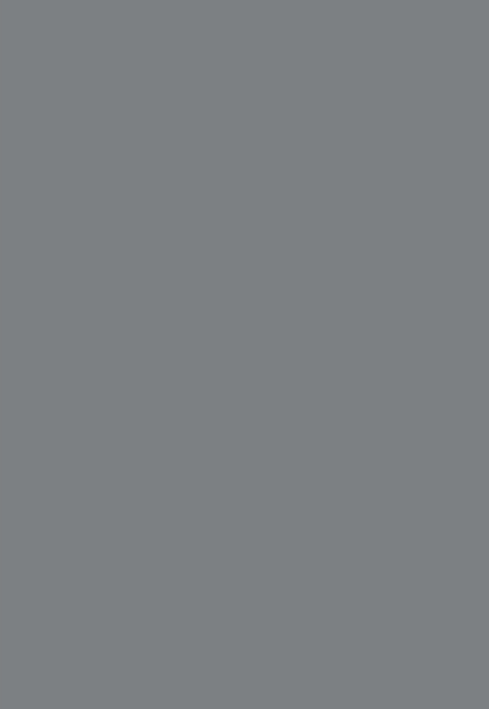 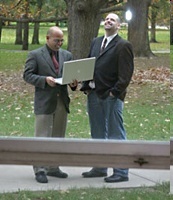 Παιδαγωγική
Pedagogy
Περιεχόμενο
Content
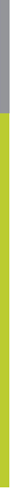 Τεχνολογία
Technology
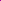 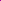 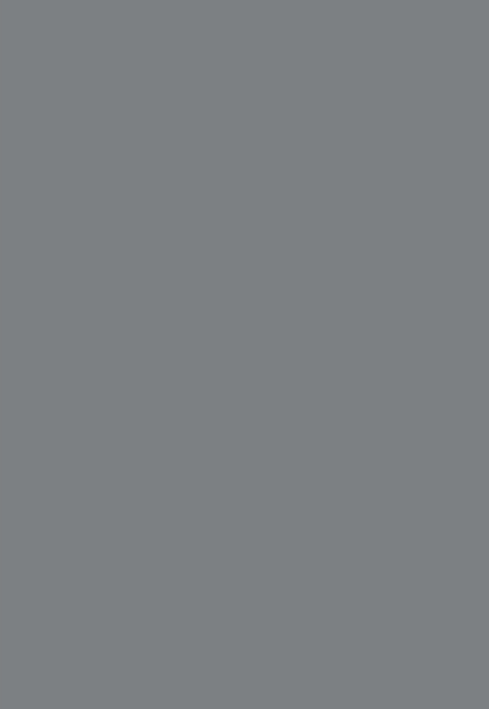 Περιεχόμενο
Content
Παιδαγωγική
Pedagogy
Περιεχόμενο
Content
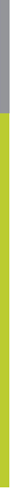 Τεχνολογία
Technology
Τεχνολογία
Technology
Technological  Content Knowledge
Τεχνολογική Γνώση του Περιεχομένου
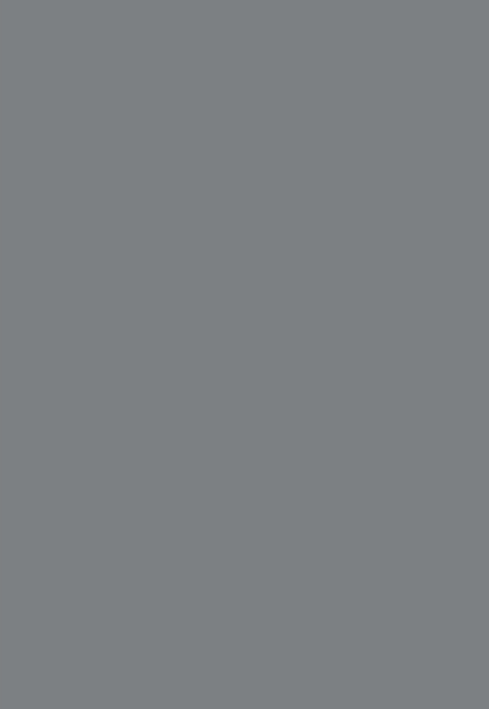 Η τεχνολογία και το περιεχόμενο σχετίζονται
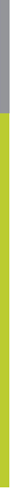 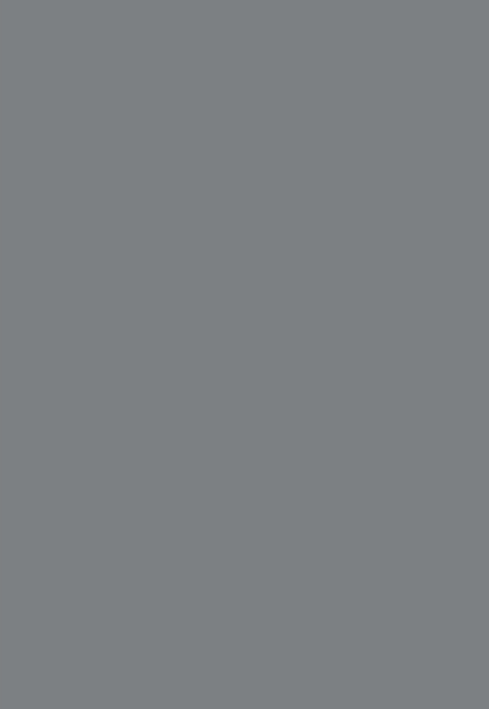 … με πολύπλοκο τρόπο!
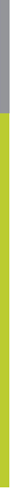 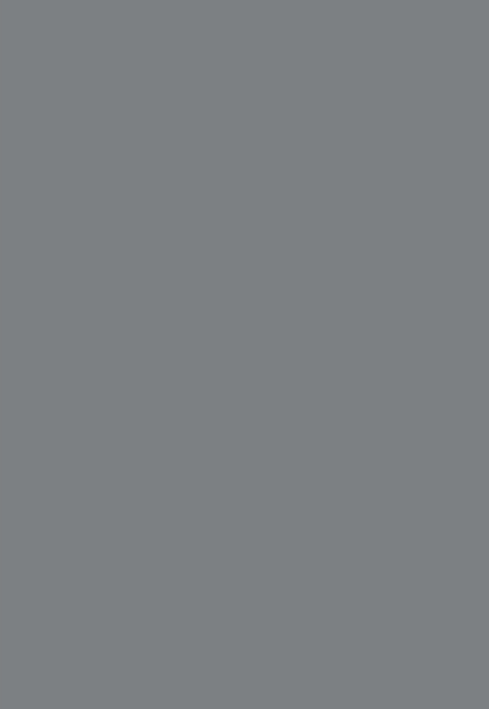 <Παράδειγμα>
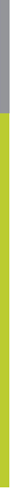 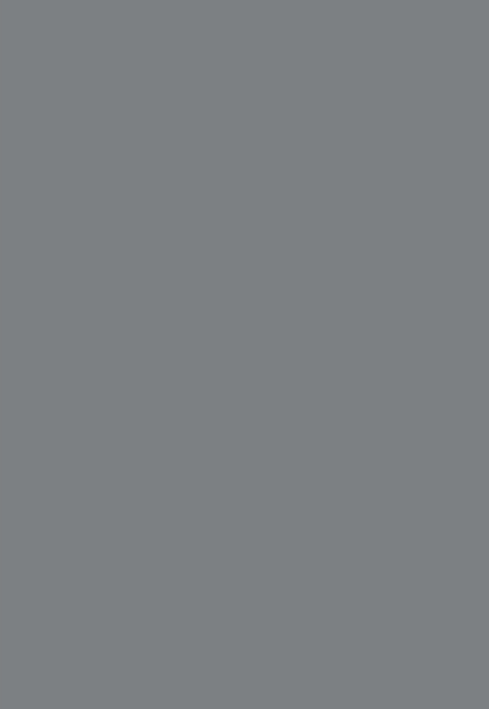 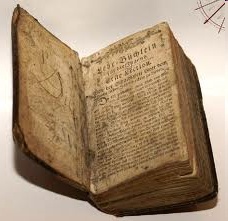 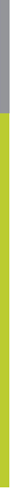 Ένα βιβλίο είναι ένα εργαλείο σκέψης…
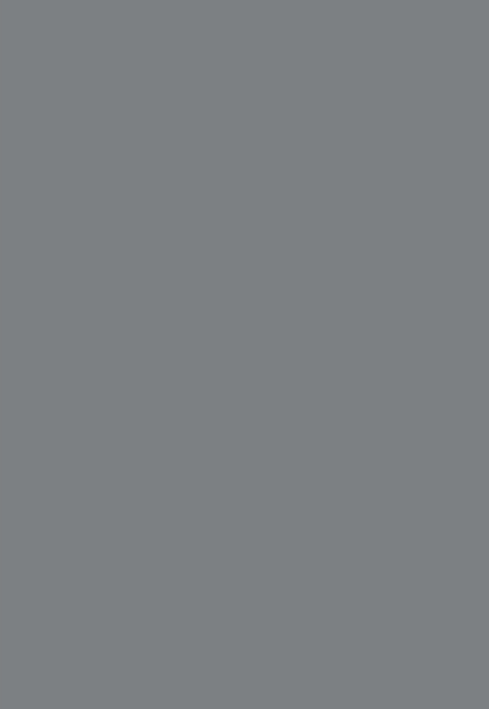 Προφορικά

ή 

Γραπτά
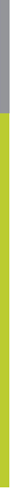 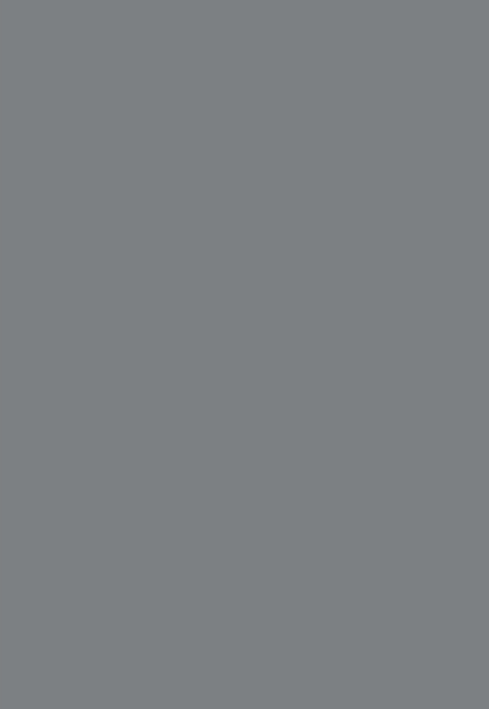 Θαμούς, ουσιαστικά η άποψη του Πλάτωνα: «... Γιατί τα γράμματα στις ψυχές εκείνων πού θα τα μάθουν, θα φέρουν λησμο-νιά, μια και αυτοί θα παρα-μελήσουν τη μνήμη τους, γιατί από εμπιστοσύνη στη γραφή θα φέρνουν τα πράγματα στη μνήμη τους απ' έξω με ξένα σημάδια, όχι από μέσα από τον εαυτό τους τον ίδιο.»
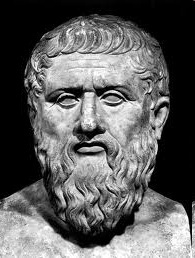 Θευθ για την γραφή, είπε:
«Τούτο δα το μάθημα βασιλιά μου θα κάμει τους Αιγύπτιους πιο σοφούς, και το μνημονικό τους πιο καλό, γιατί για τη μνήμη και για τη σοφία βρέθηκε το φάρμακο…» (274e)

Φαίδρο του Πλάτωνα
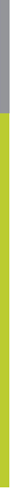 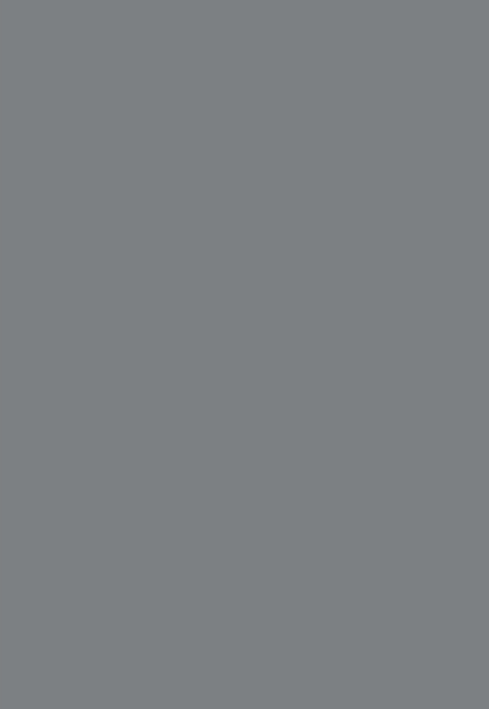 Γραφή

ή 

Εκτύπωση
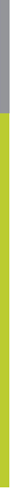 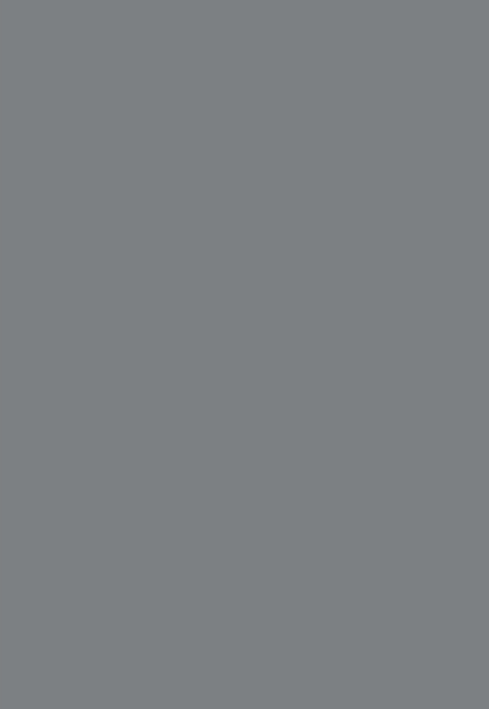 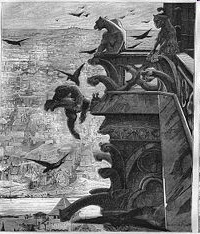 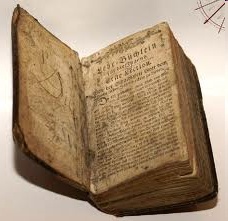 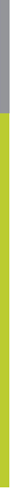 Αυτό θα μας σκοτώσει
-Victor Hugo
The Hunchback of Notre-Dame, Η Παναγία των Παρισίων, Victor Hugo 1831.
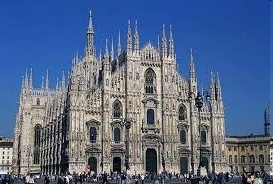 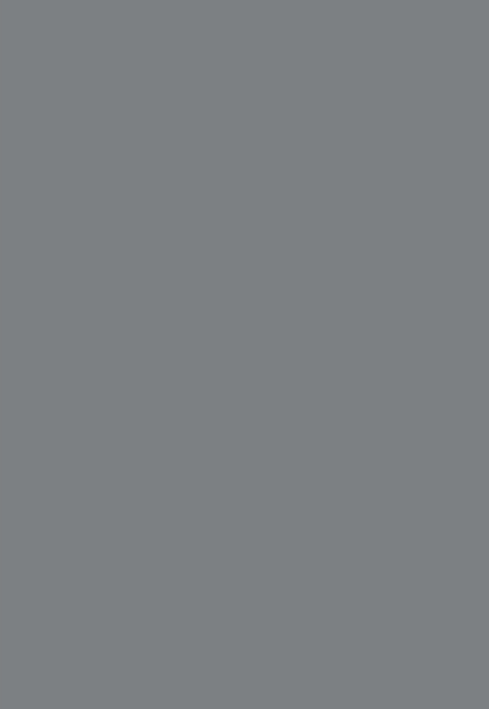 Α premonition that human thought, in changing its outward form, was also about to change its outward mode of expression; that the dominant idea of each generation would, in future, be embodied in a new material, a new fashion; … 

Victor Hugo 1831.
Ένα προαίσθημα ότι η ανθρώπινη σκέψη, καθώς αλλάζει τον τρόπο που παρουσιάζεται, είναι σχεδόν έτοιμη να αλλάξει και τον τρόπο που εκφράζεται˙ έτσι η κυρίαρχη ιδέα  κάθε γενιάς θα είναι μελλοντικά να ενσωματωθεί αυτή η αλλαγή σε ένα νέο υλικό, σε μία νέα μόδα…

Victor Hugo 1831.
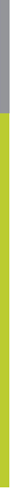 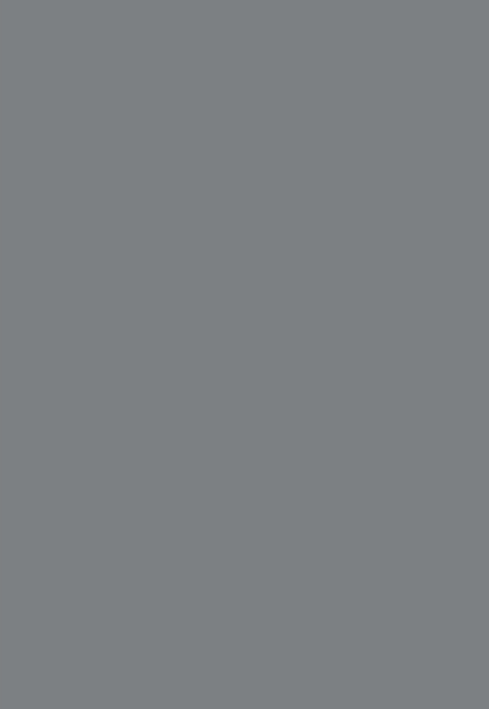 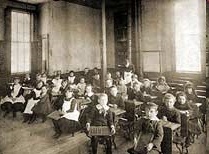 Η εισαγωγή του πίνακα το 1801 έφερε μία νέα συζήτηση για την επάρκεια και την καταλληλότητα του μέσου, αφού μείωνε το χρόνο γραφής…
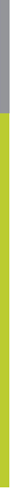 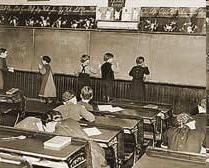 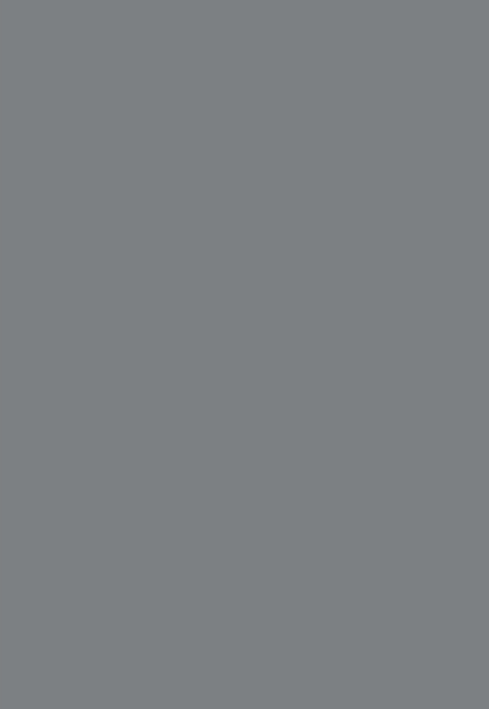 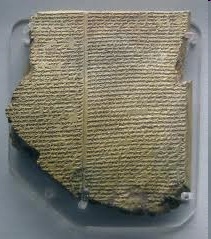 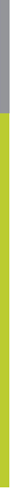 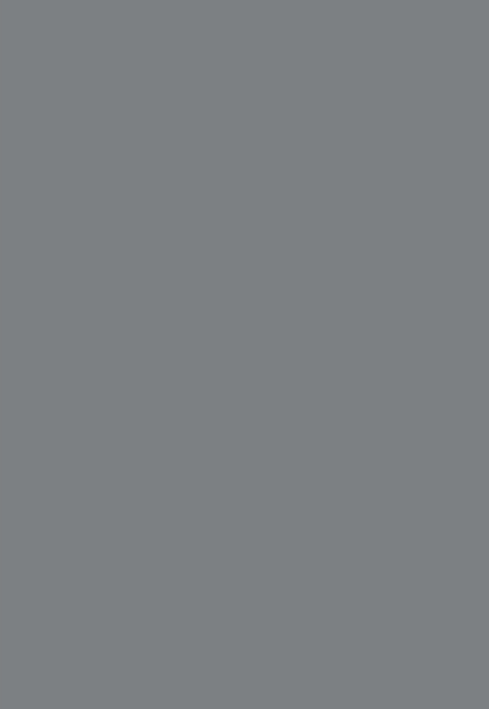 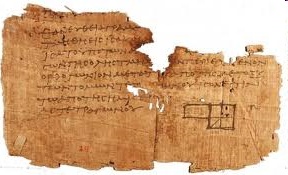 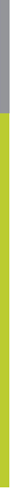 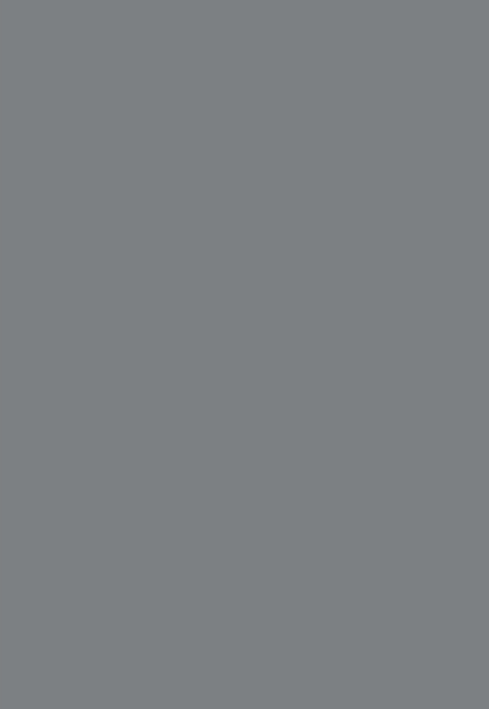 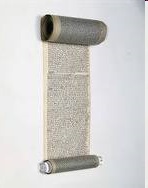 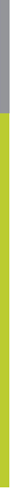 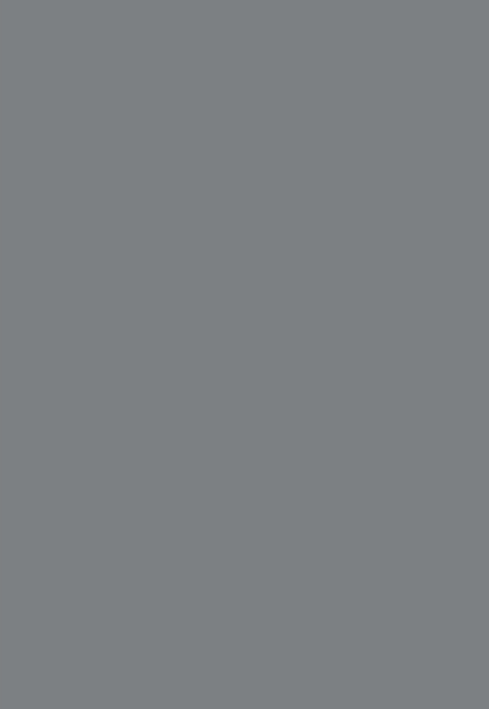 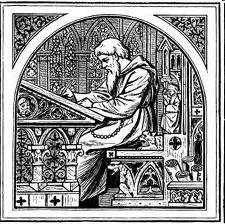 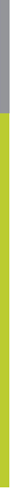 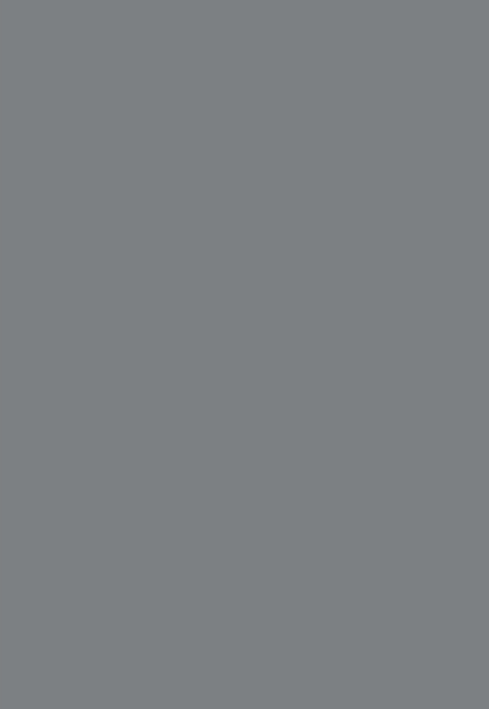 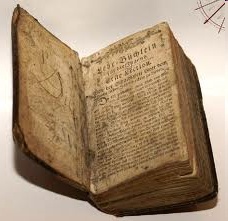 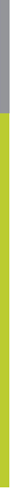 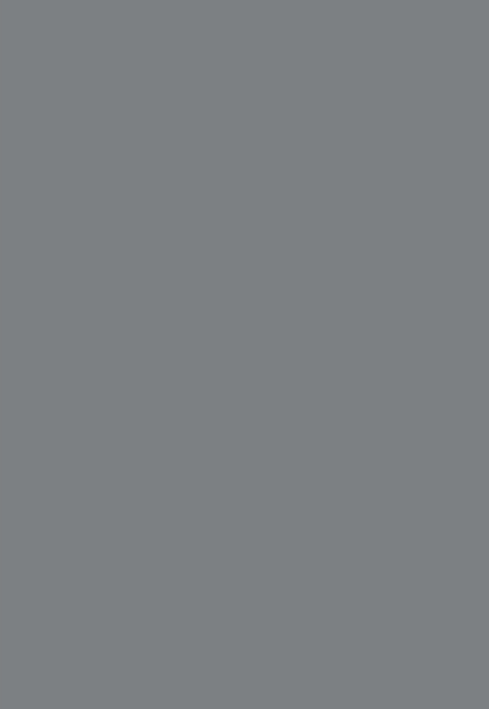 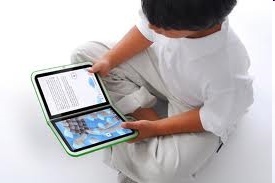 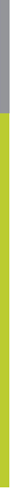 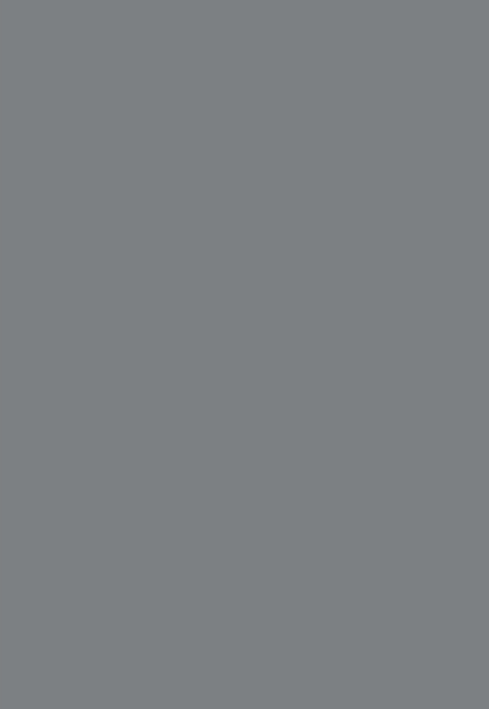 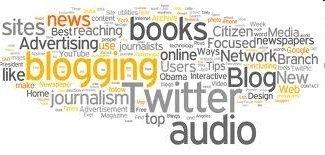 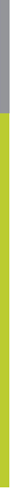 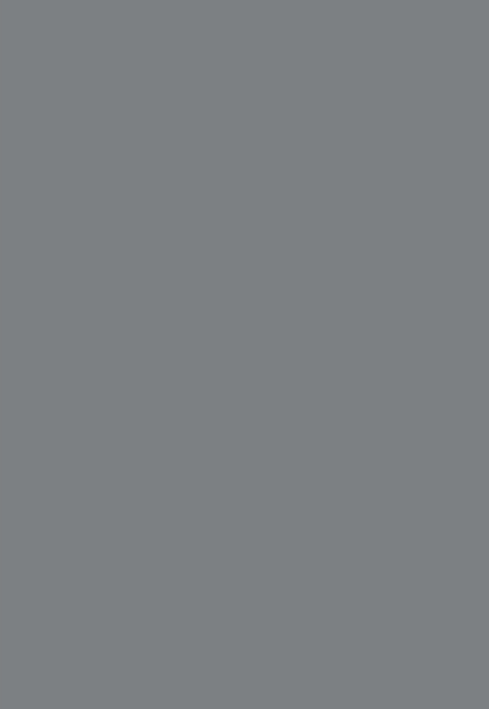 Αλλάζει πρακτικές
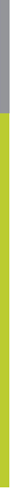 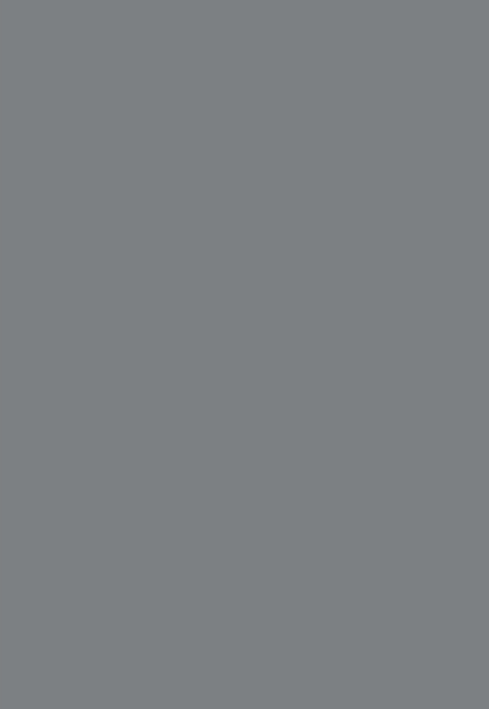 Αλλάζει την κοινωνία
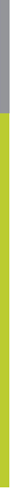 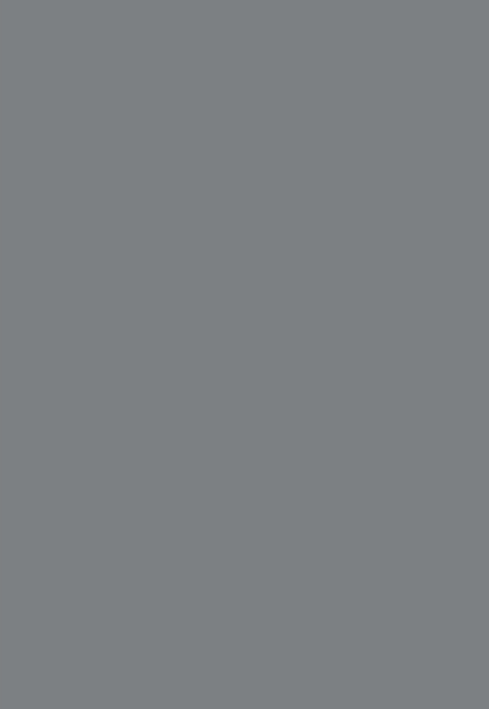 </Παράδειγμα>
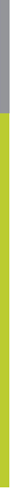 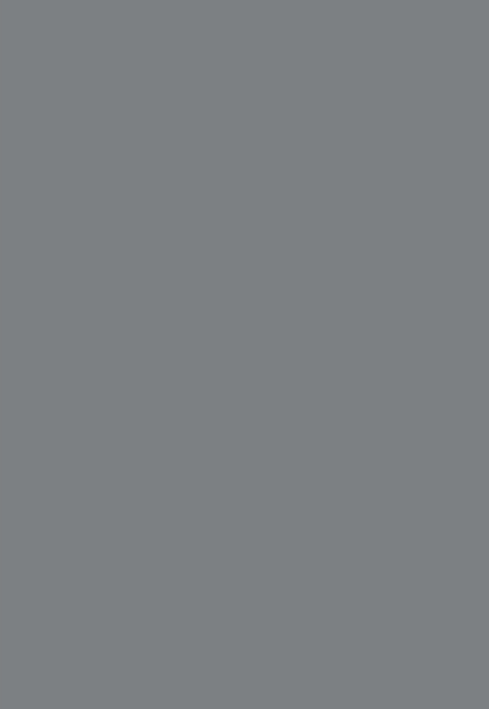 Πώς η διδασκαλία και η μάθηση μετα-βάλλονται όταν αξιοποιείται κάποιο τεχνολογικό εργαλείο;
Παιδαγωγική
Pedagogy
Τεχνολογία
Technology
Παιδαγωγική
Pedagogy
Περιεχόμενο
Content
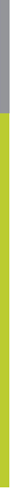 Τεχνολογία
Technology
Technological  Pedagogical Knowledge
Τεχνολογική
Παιδαγωγική Γνώση
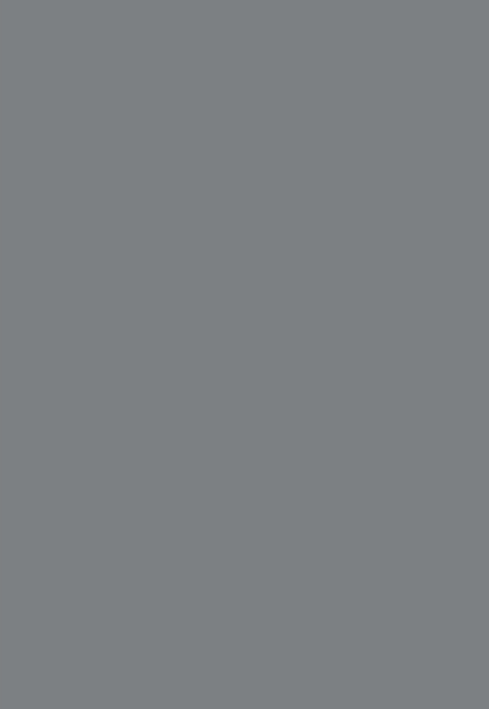 Η κατανόηση του τρόπου με τον οποίο η τεχνολο-γία επηρεάζει το διδάξιμο.
Ποιες 
συγκεκριμένες τεχνολογίες είναι καταλληλότερες για κάποιο τμήμα ύλης και
Πώς 
η τεχνολογία ρυμουλκεί ή υποστηρίζει το περιεχόμενο.
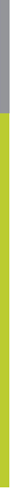 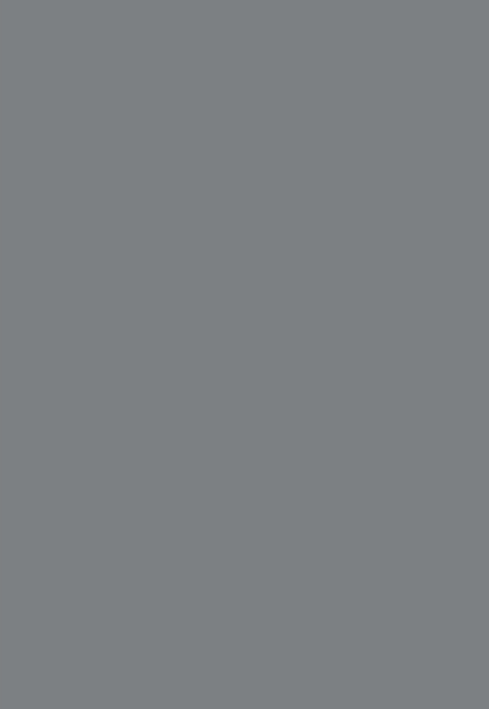 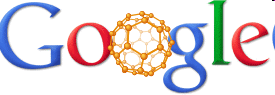 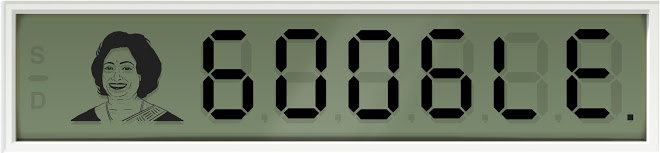 Ανοικτή Εκπαίδευση
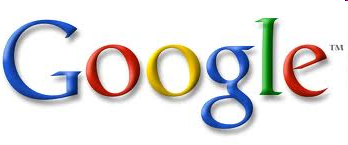 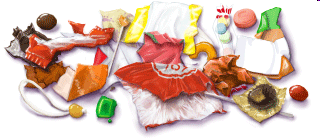 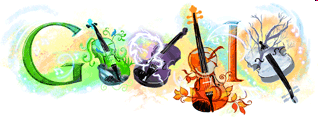 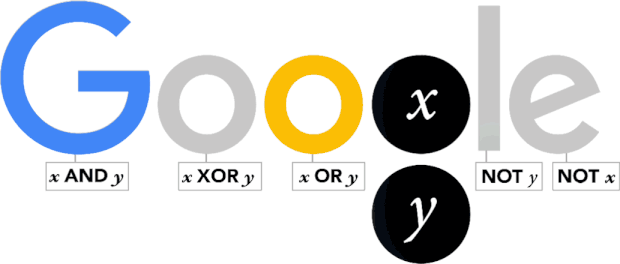 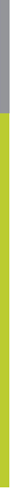 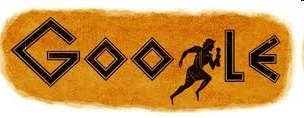 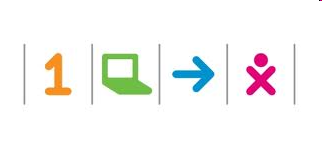 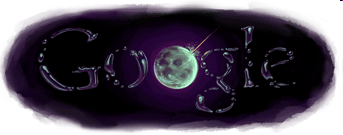 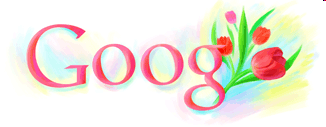 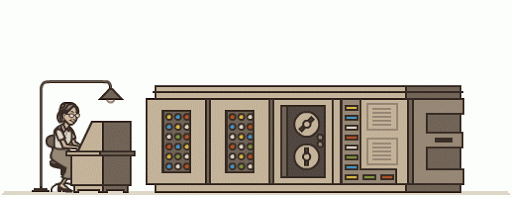 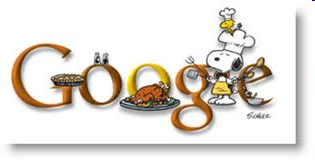 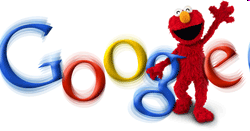 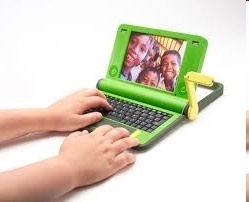 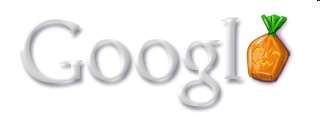 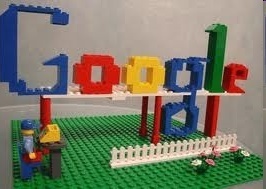 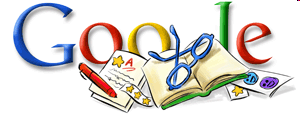 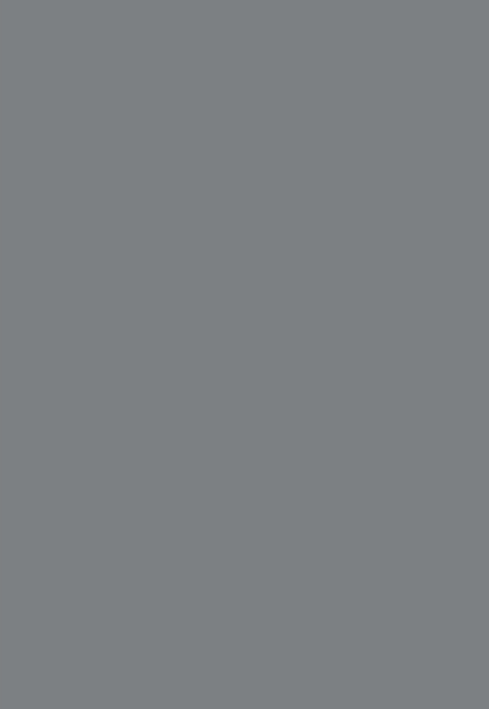 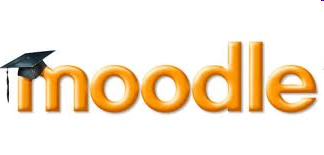 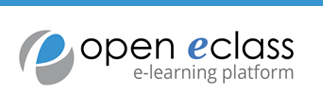 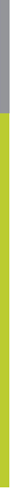 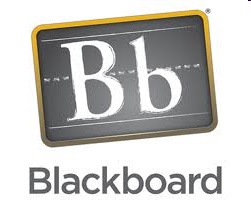 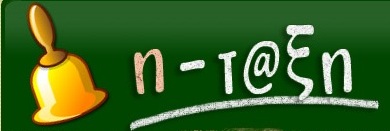 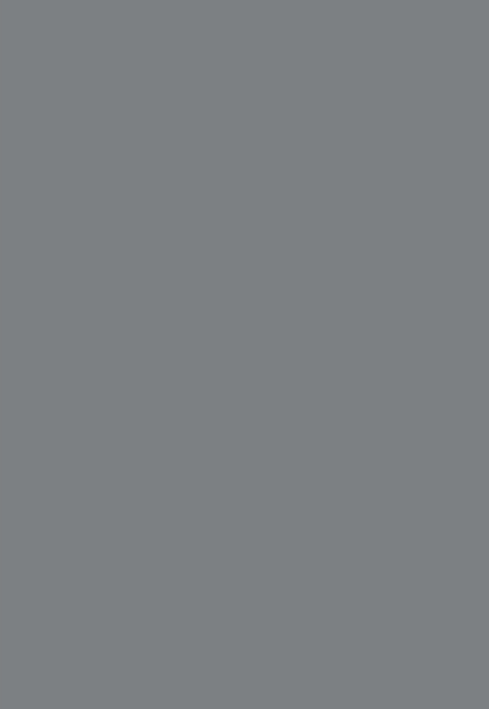 «Συμφωνώ»
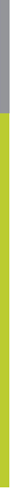 Και εγώ!
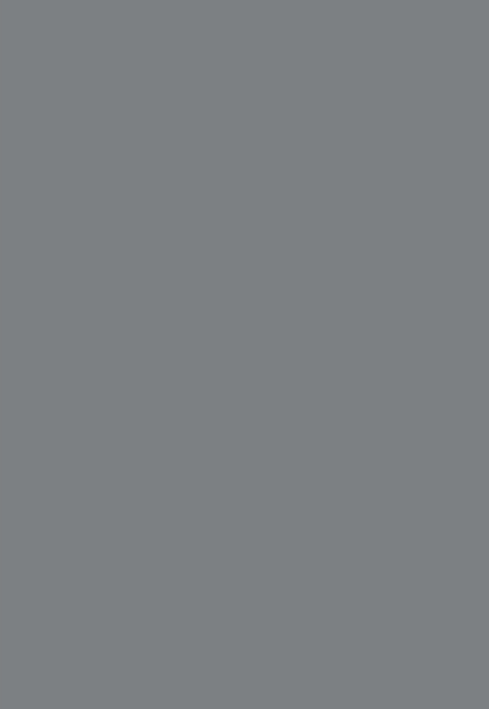 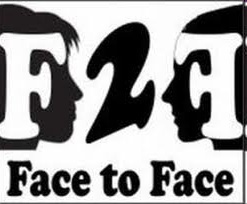 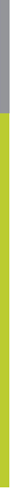 Ωραία εικόνα!
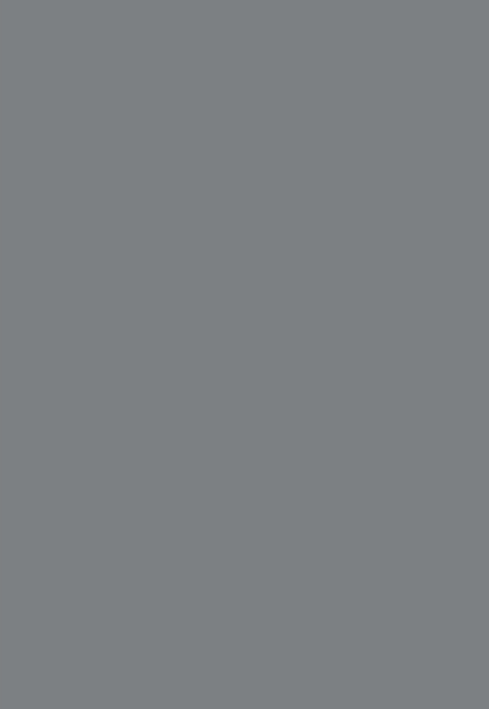 Θες να γίνουμε φίλοι;
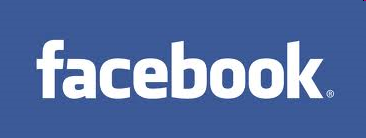 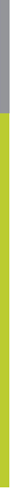 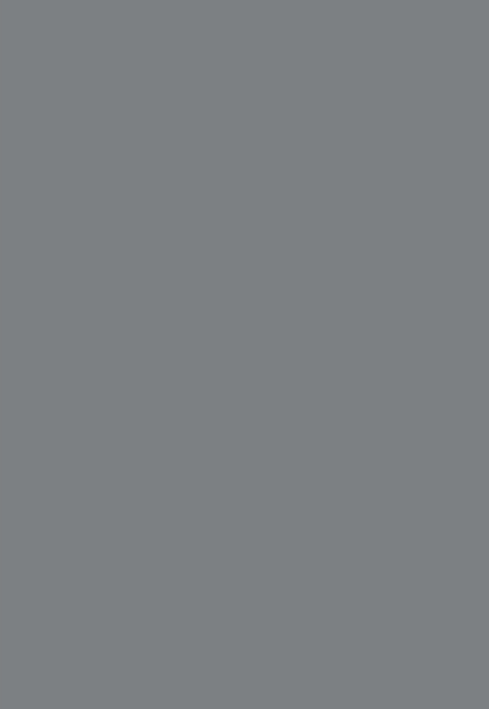 Παιδαγωγική
Pedagogy
Περιεχόμενο
Content
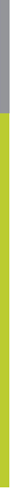 Τεχνολογία
Technology
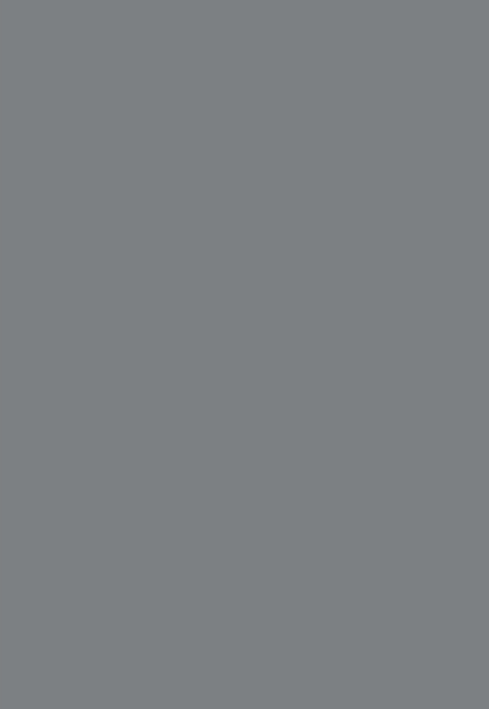 Τα γενέθλια του κολλη-τού μας;
Τι ξεχάσαμε;
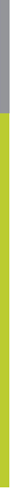 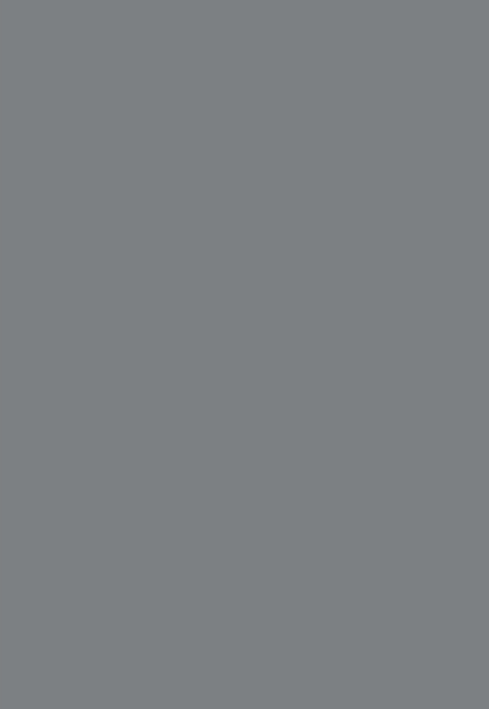 Παιδαγωγική
Pedagogy
Περιεχόμενο
Content
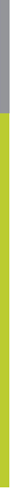 Τεχνολογία
Technology
Πλαίσια
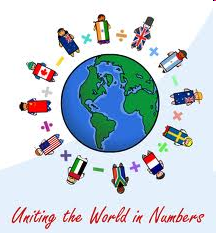 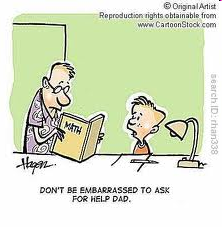 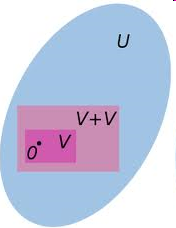 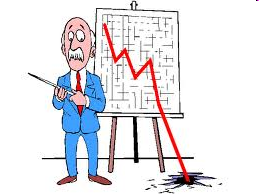 Οικογένεια
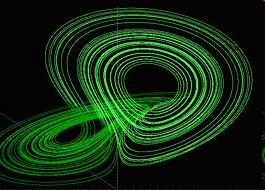 Γεωγραφία
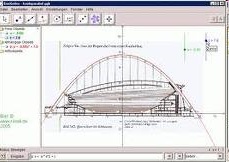 Κοινωνικο
οικονομικά
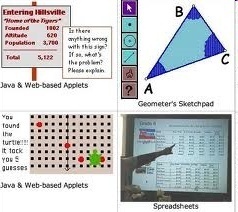 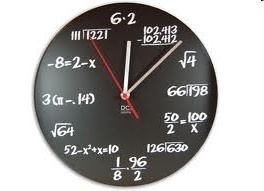 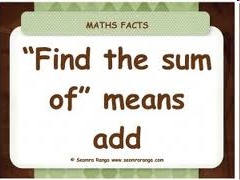 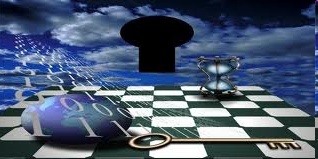 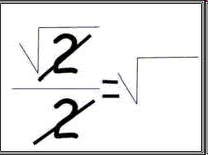 Προσδοκίες
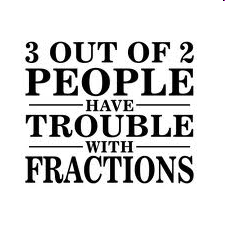 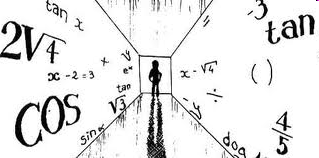 Δυναμική
Γλώσσα
Κουλτούρα
Γνώση Μαθητών
Μέσα
Γειτονιά
Χρόνος
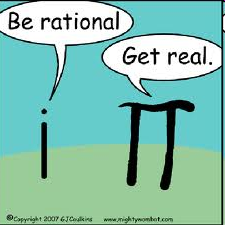 Ανάγκες
Χώρος
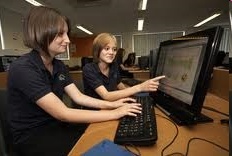 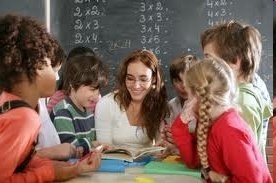 Διαθεσιμότητα
Στάσεις
Γνώσεις Εκπαιδευτικού
Πλαίσιο
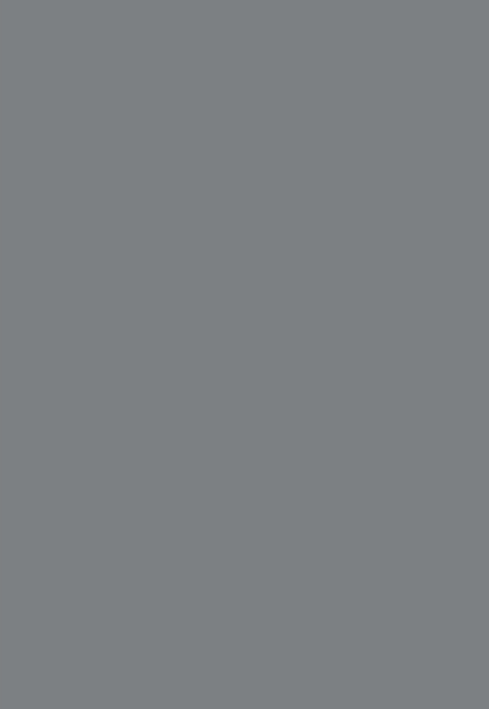 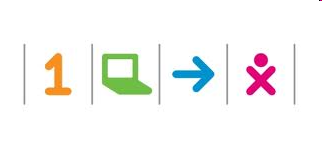 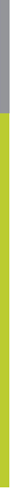 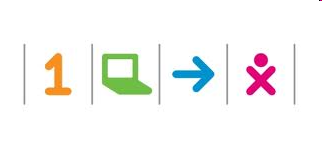 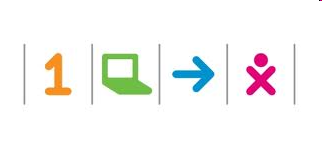 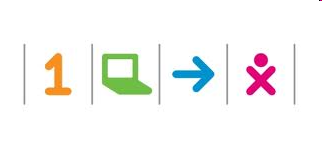 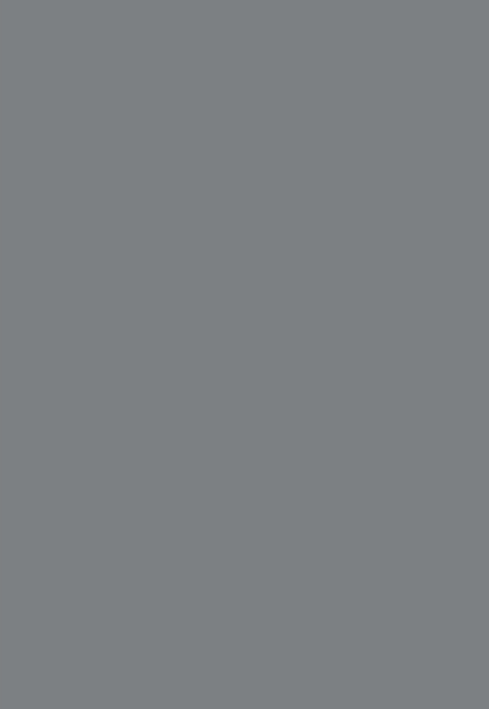 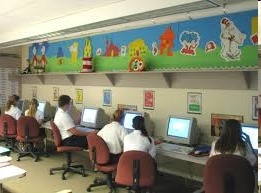 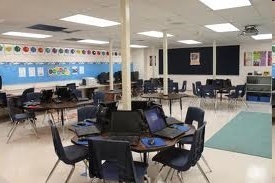 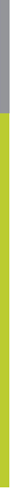 Το εργαστήριο που έχουν είναι «στημένο» διαφορετικά